Министерство образования РМ
ПОРТФОЛИО
Пресняковой Ирины Сергеевны,  
воспитателя МДОУ «Детский сад №125 комбинированного вида»
г. о. Саранск
Дата рождения: 08.05.1983 г.
Окончила: МГПИ им М. Е. Евсевьева
Факультет: Физической культуры и спорта
Квалификация: педагог по физической культуре и учитель безопасности жизнедеятельности
Диплом: ВСГ 0606725
Наличие квалификационной категории:
 I квалификационная категория
Стаж педагогической работы (по специальности): 
17 лет
В данном учреждении: 11 лет
Общий трудовой стаж: 19 лет
Дата последней аттестации: 20.02.2017г.
Занимаемая должность: воспитатель
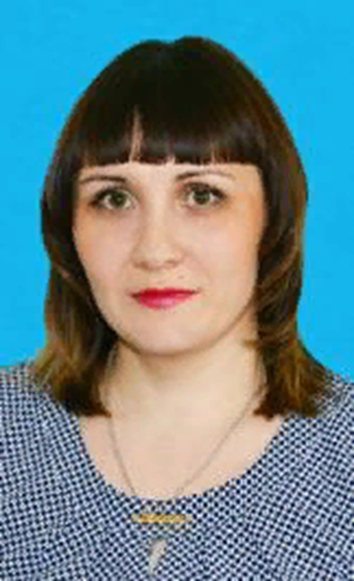 Представление инновационного педагогического опыта на сайте                    МДОУ « Детский сад №125 комбинированного вида»Адрес сайта: ds.sar.125@e-mordovia.ru
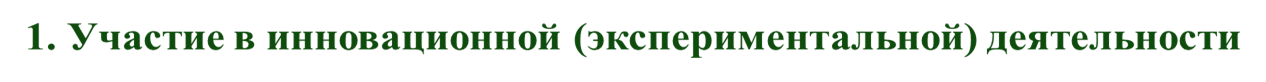 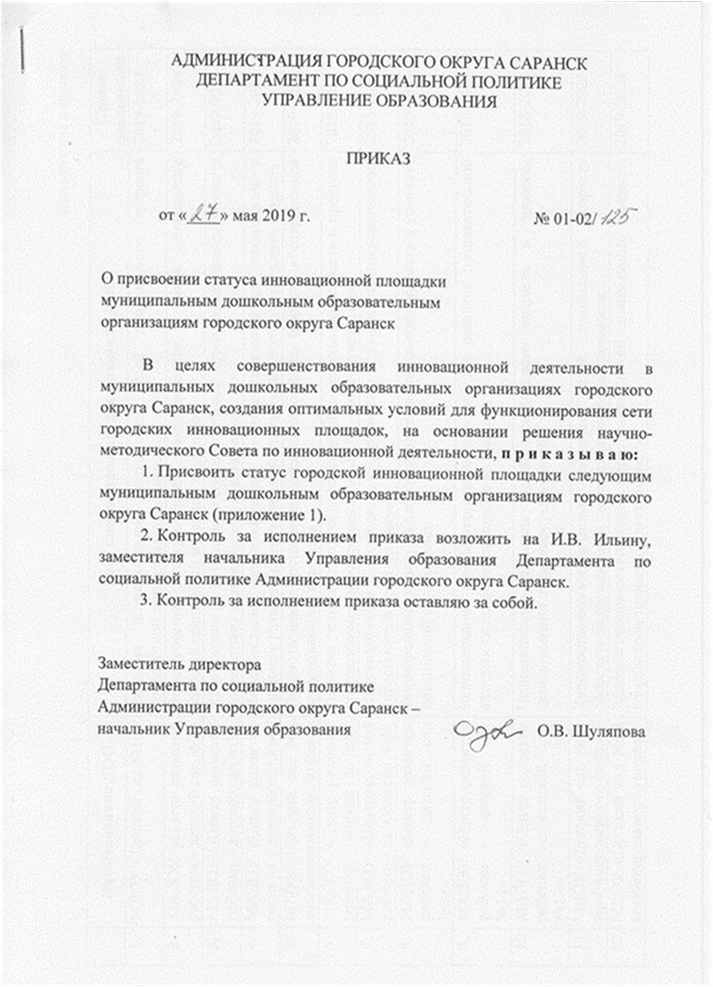 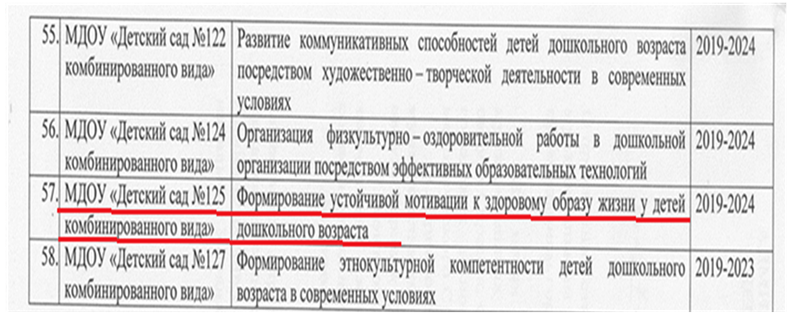 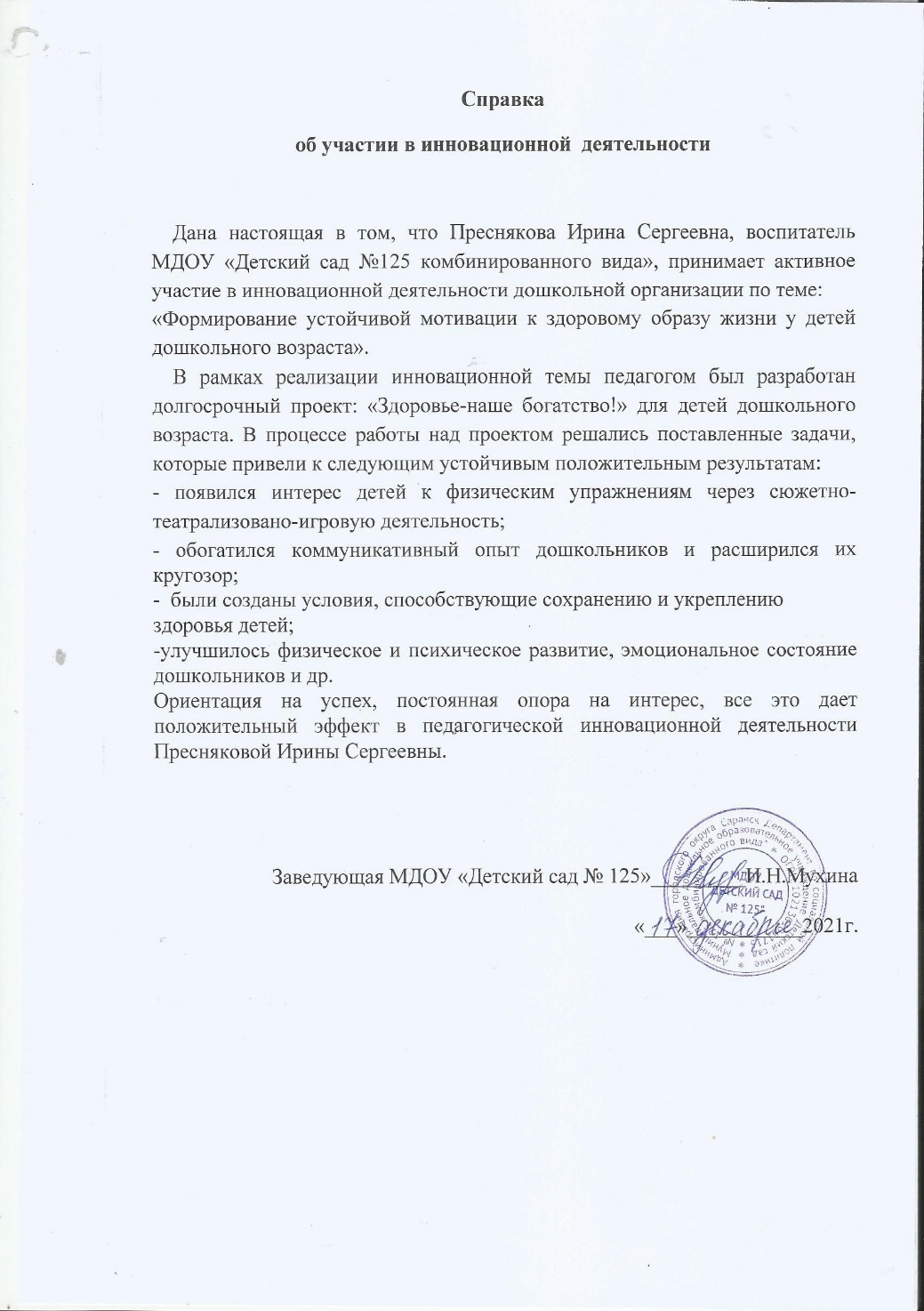 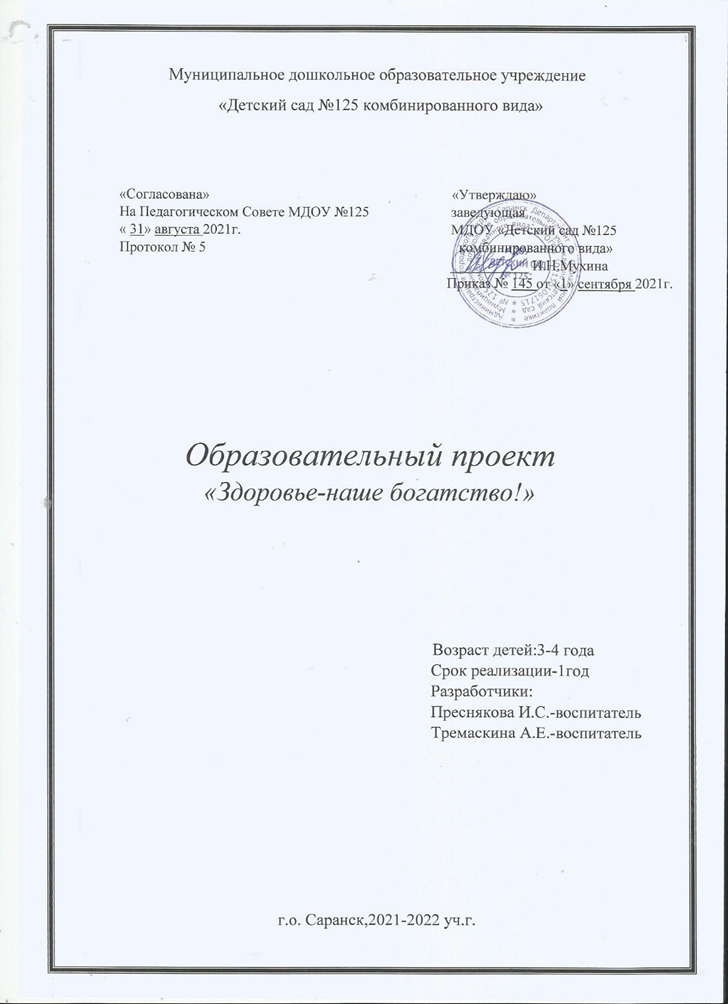 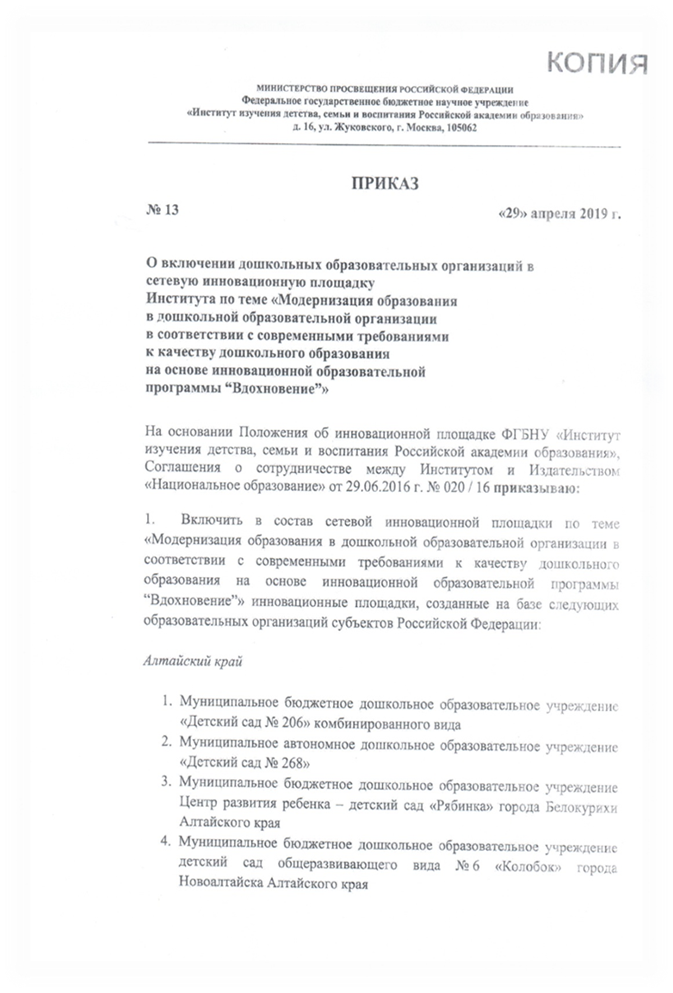 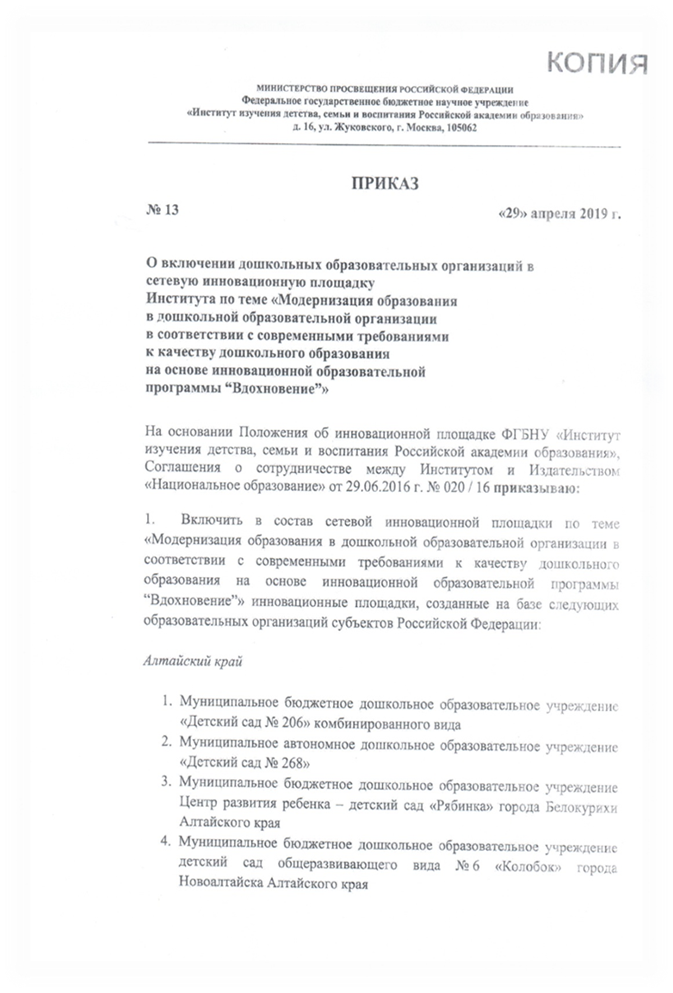 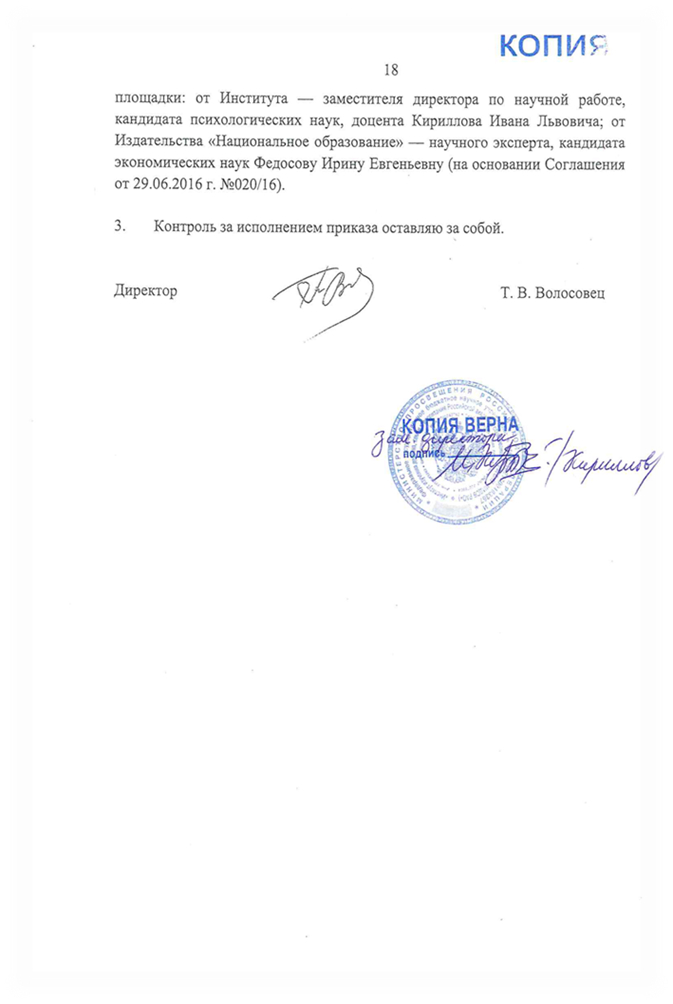 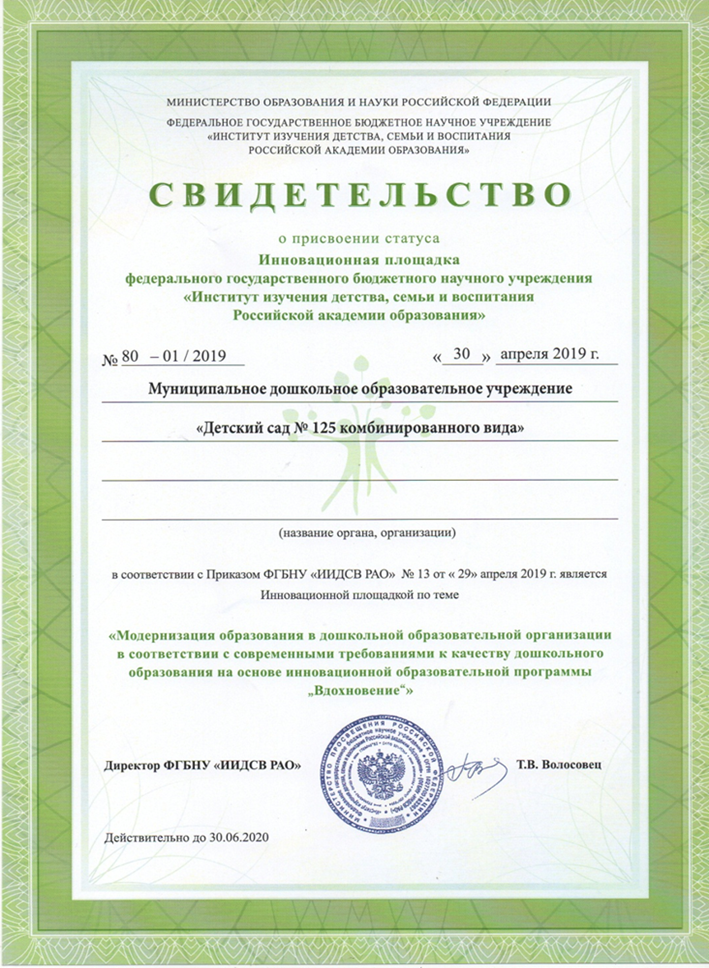 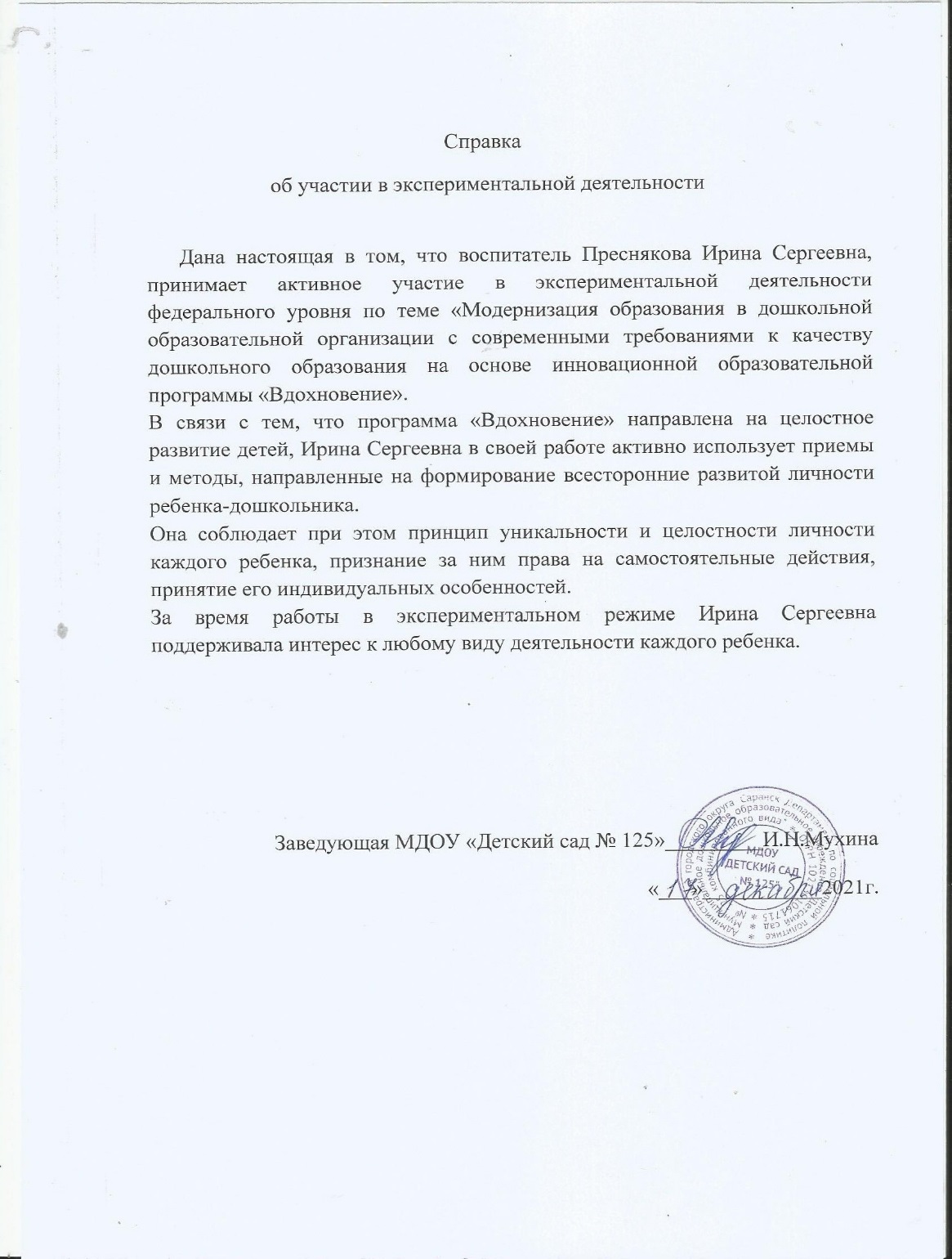 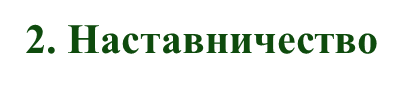 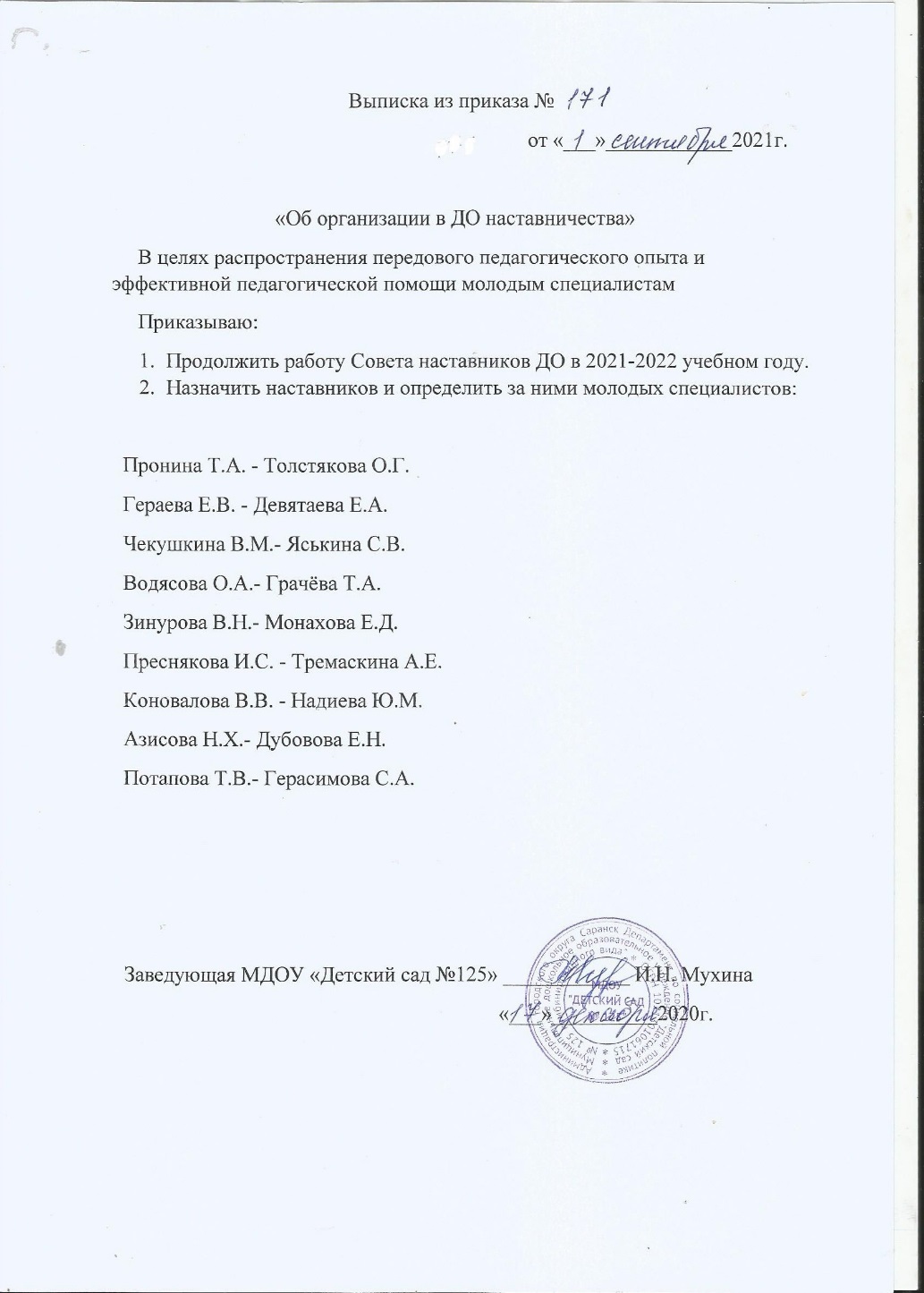 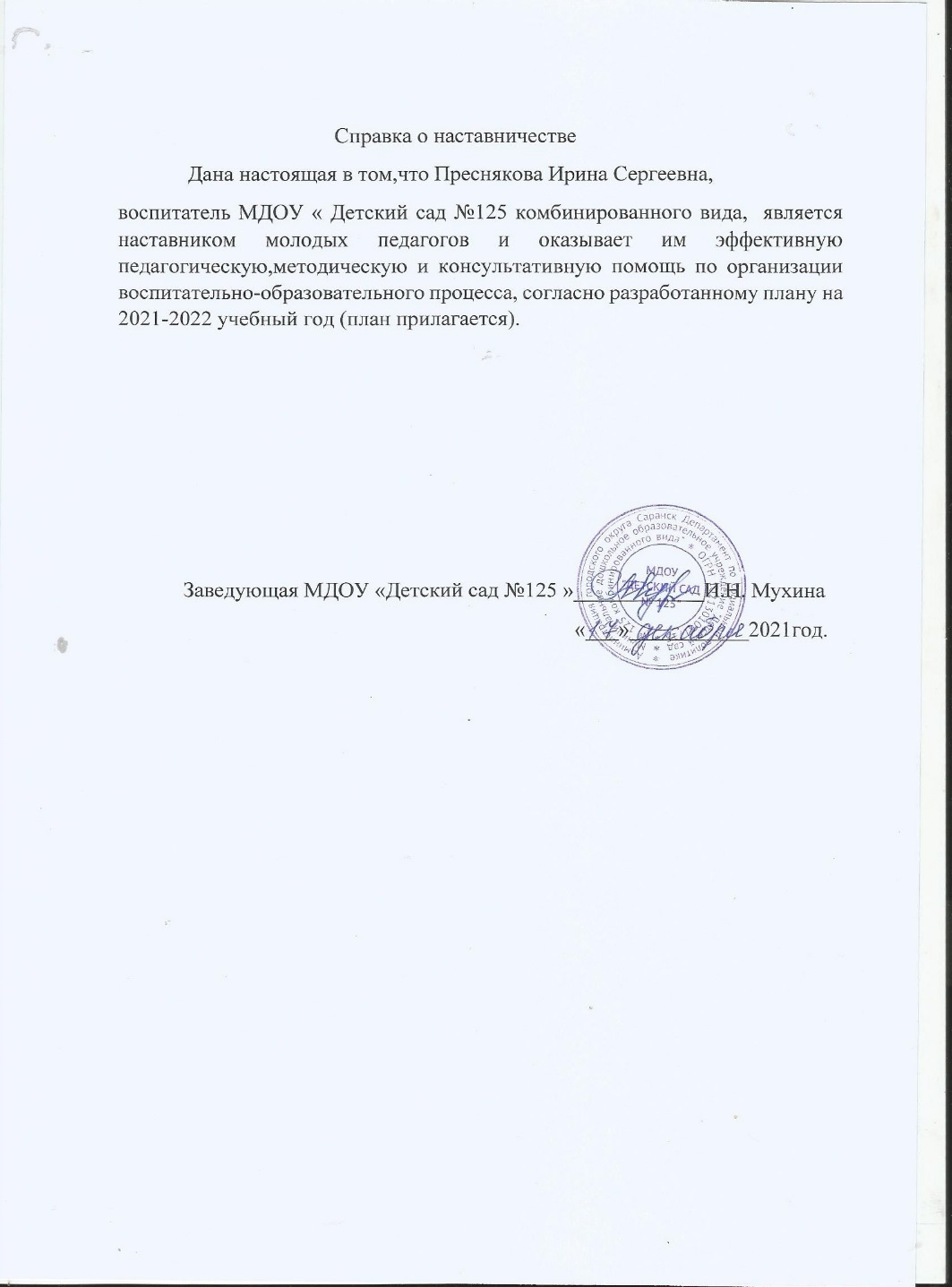 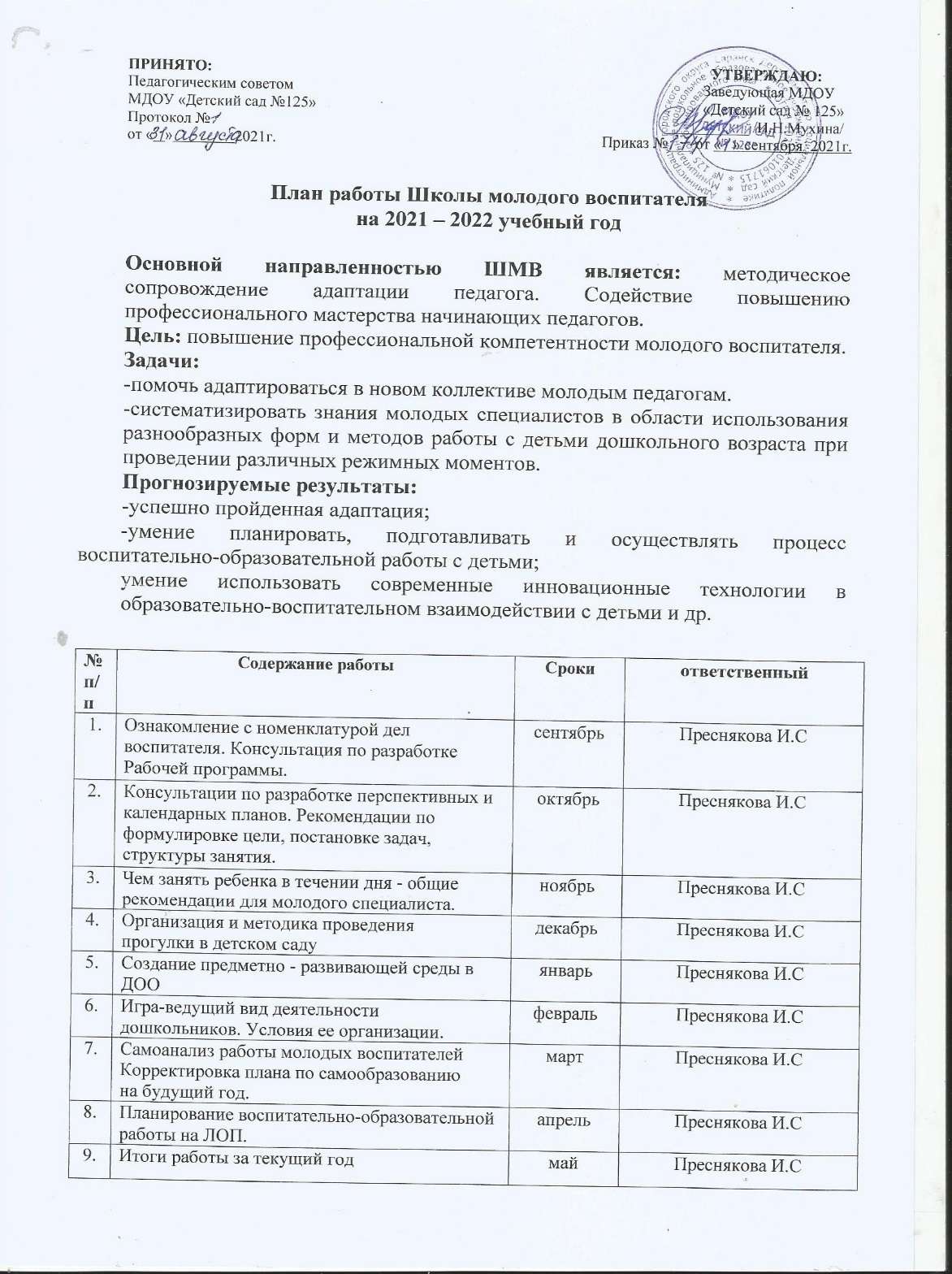 3. Наличие публикаций
4. Результаты участия воспитанников в конкурсах, выставках, турнирах, соревнованиях, акциях, фестивалях
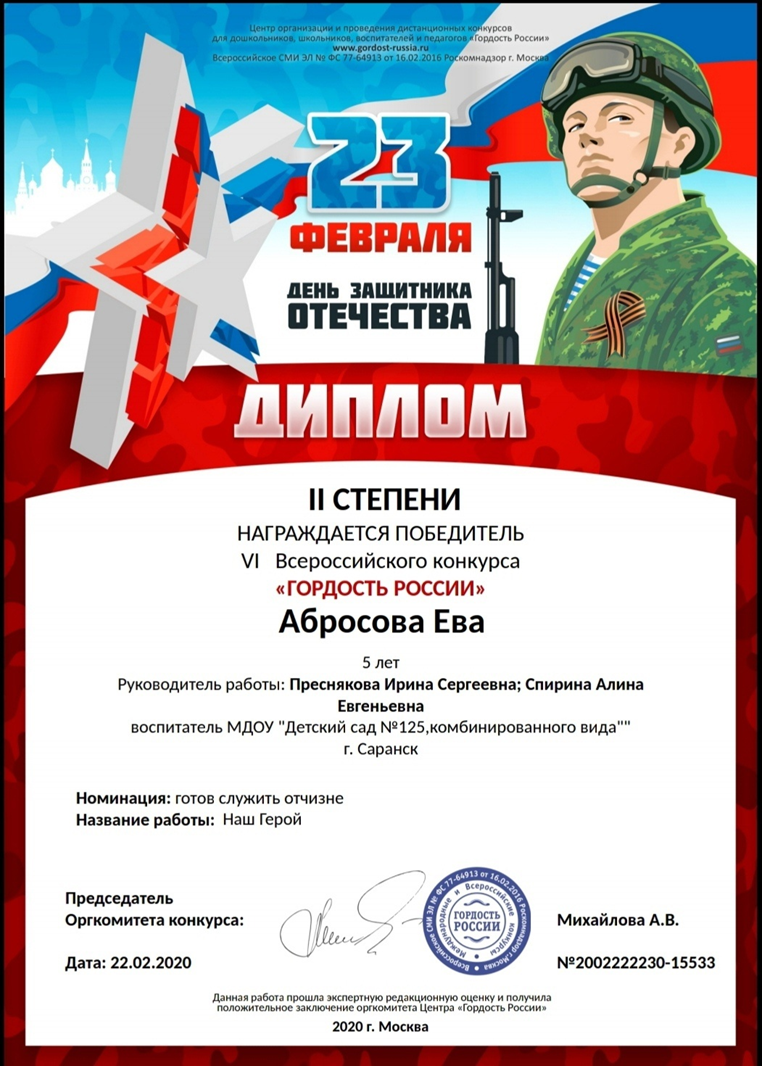 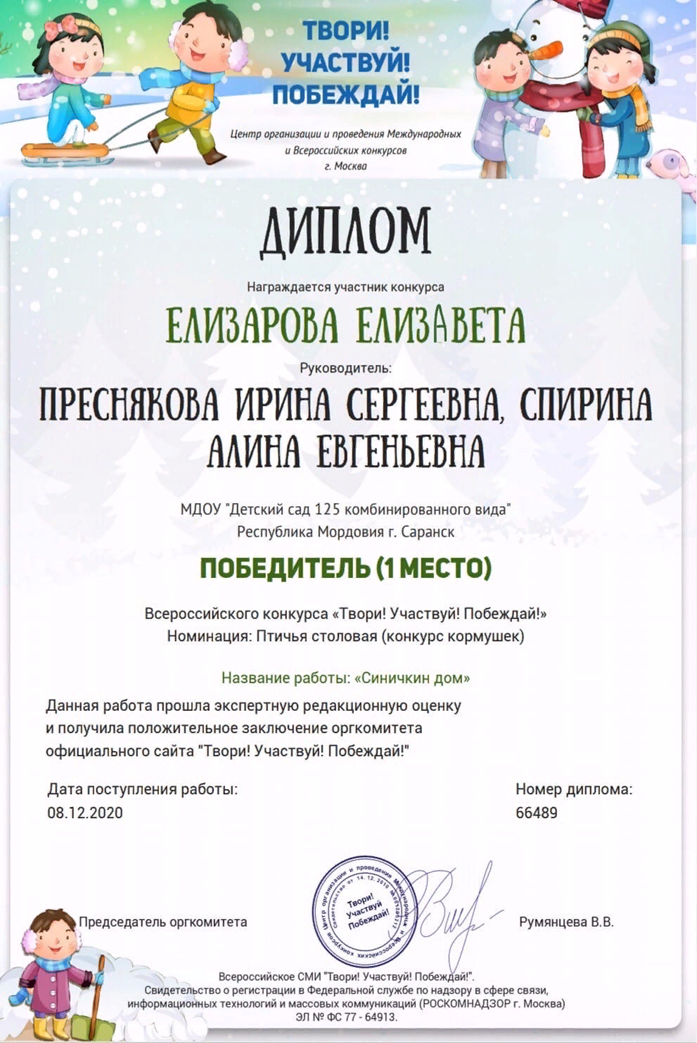 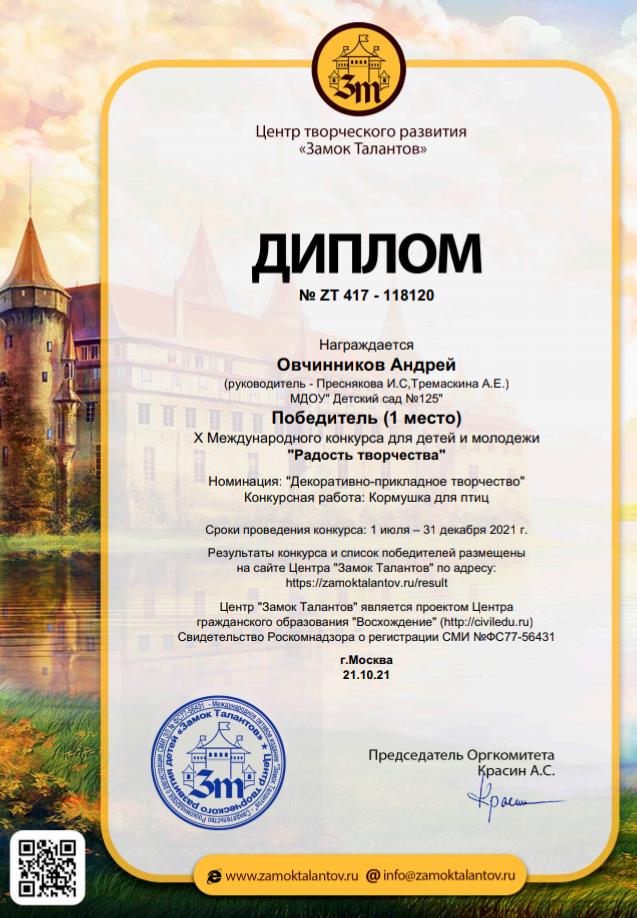 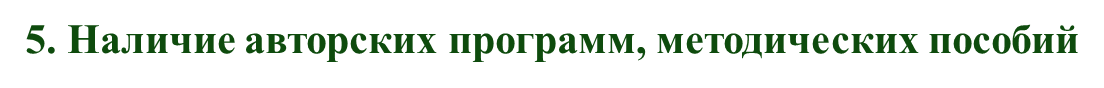 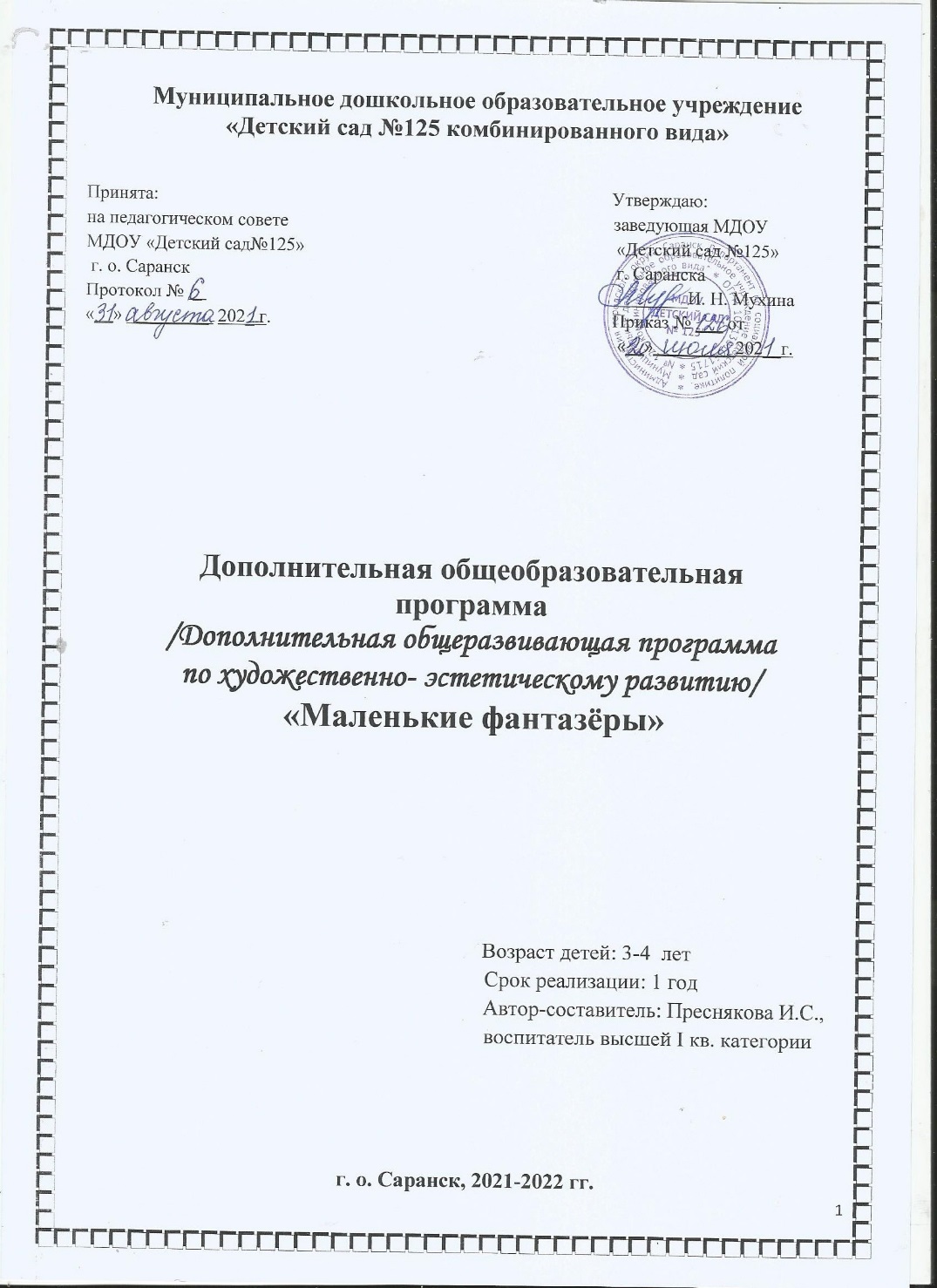 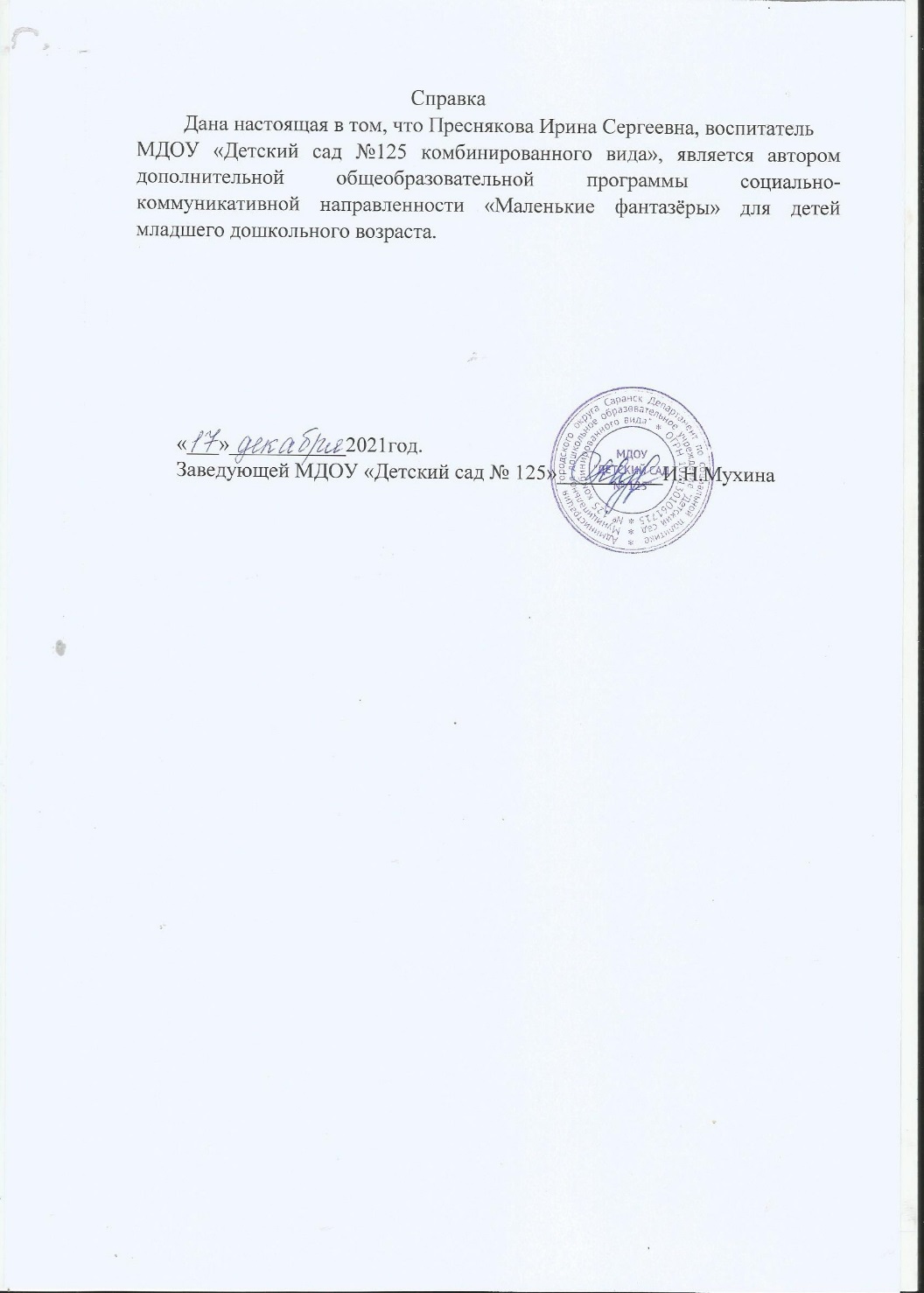 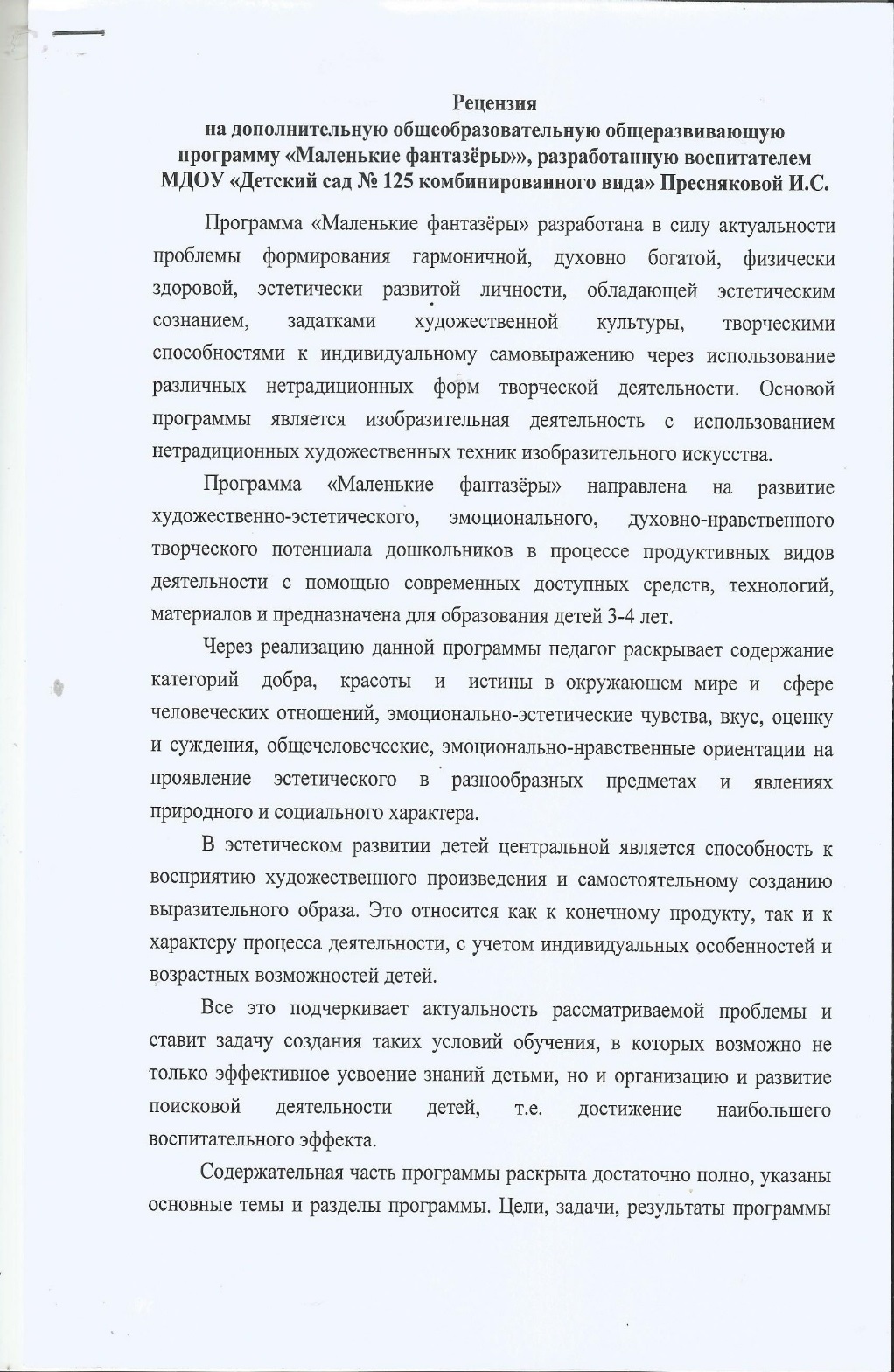 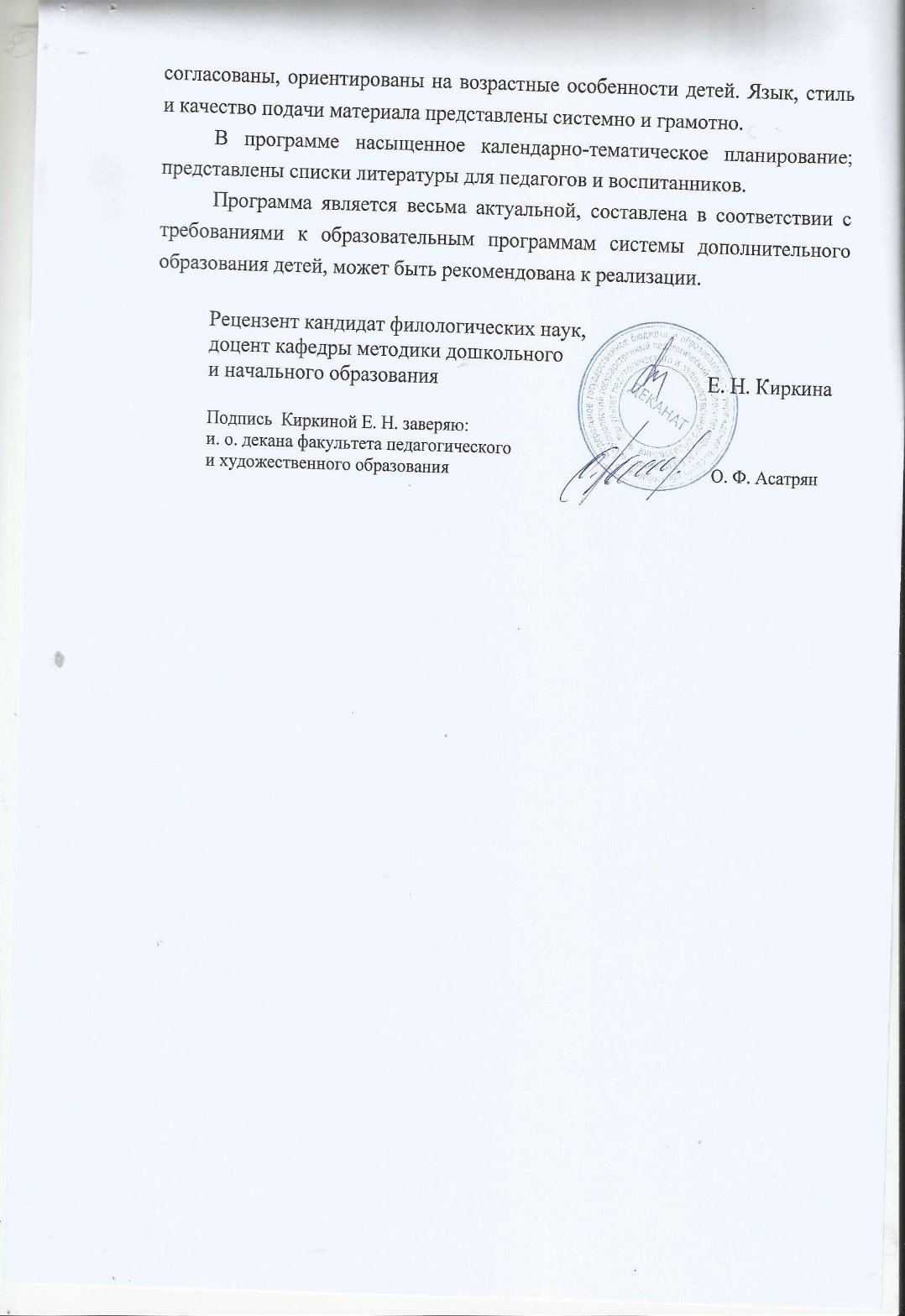 6. Выступления на заседаниях методических советов, научно-практических конференциях, педагогических чтениях, семинарах, секциях, форумах, радиопередачах (очно)
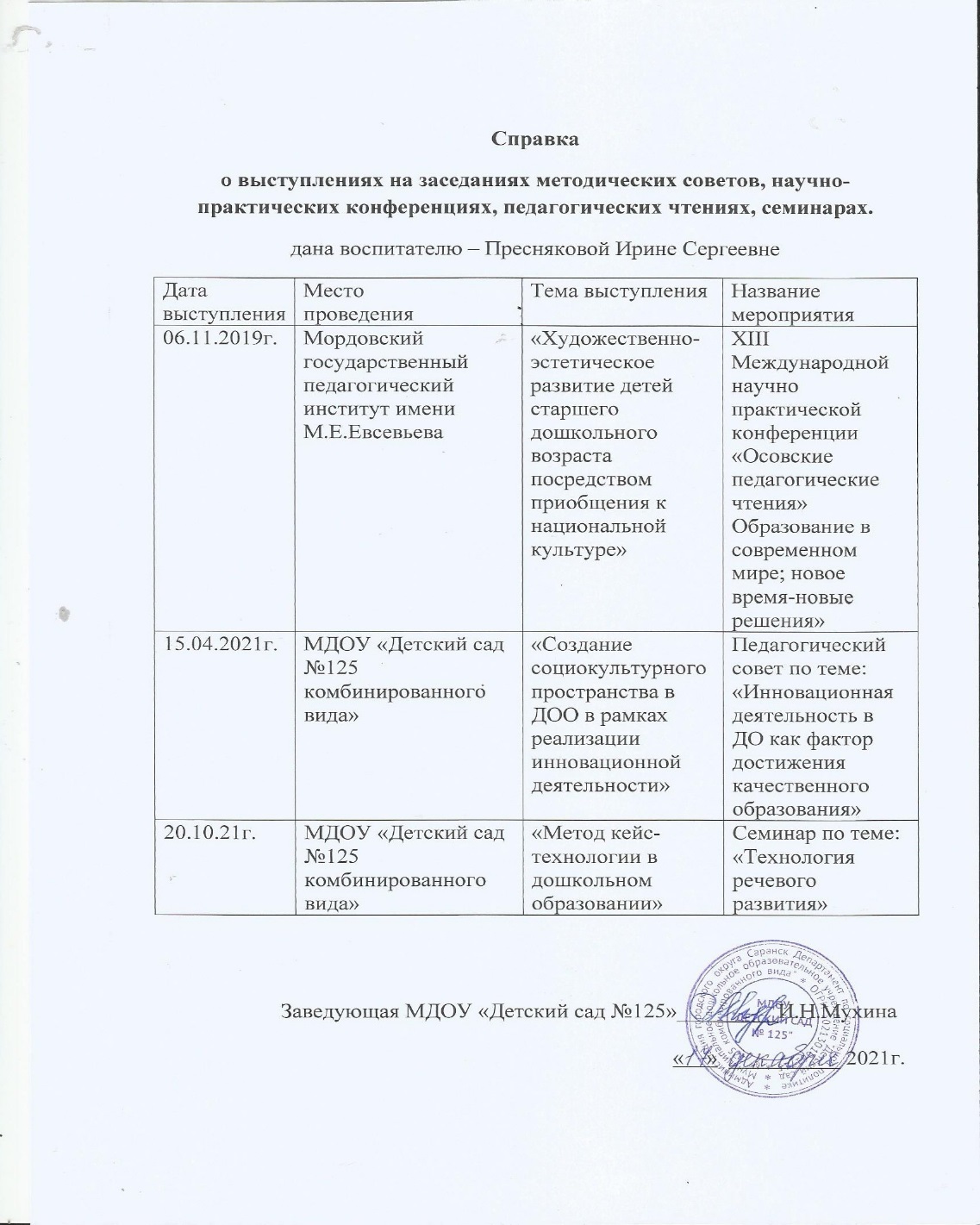 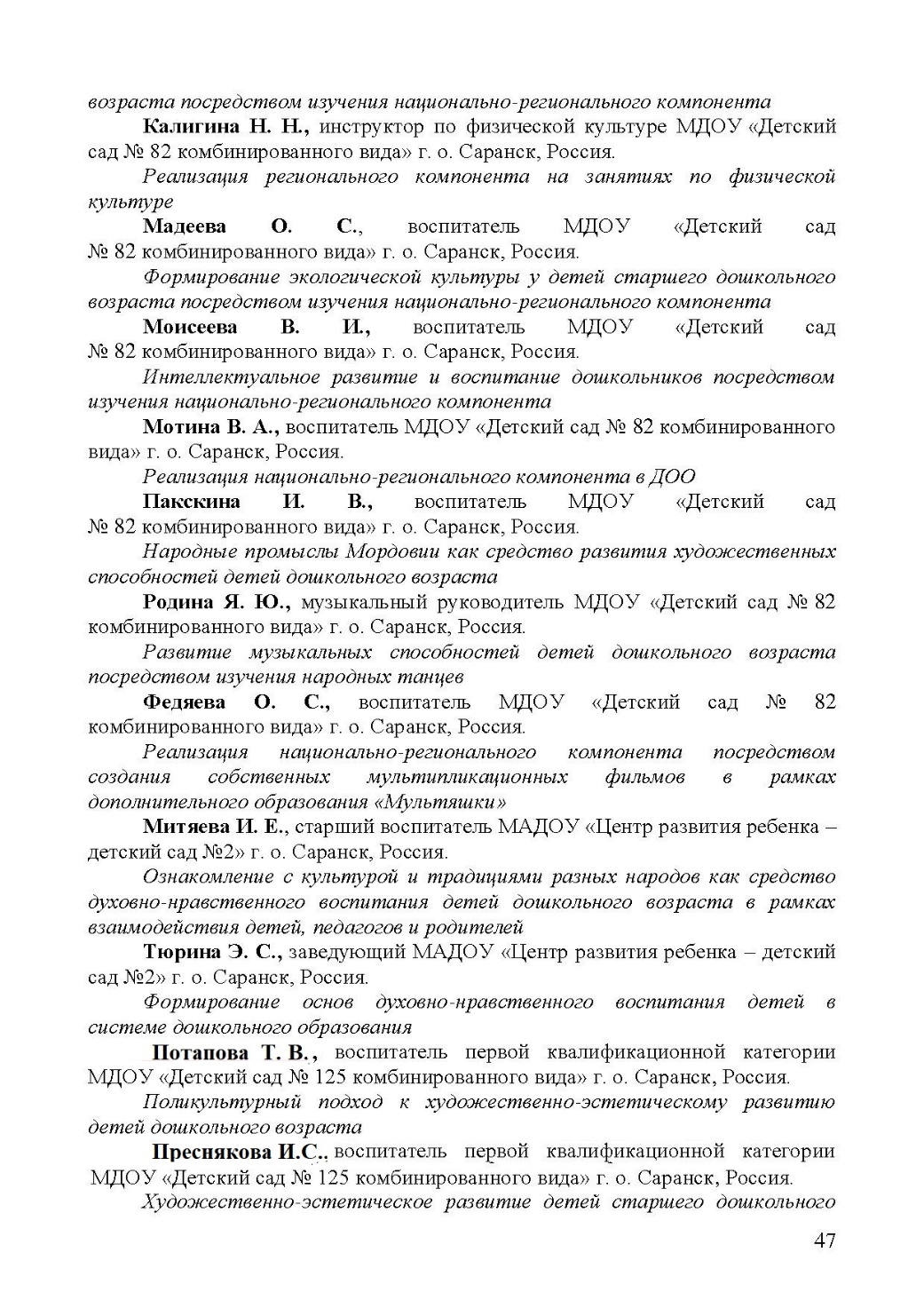 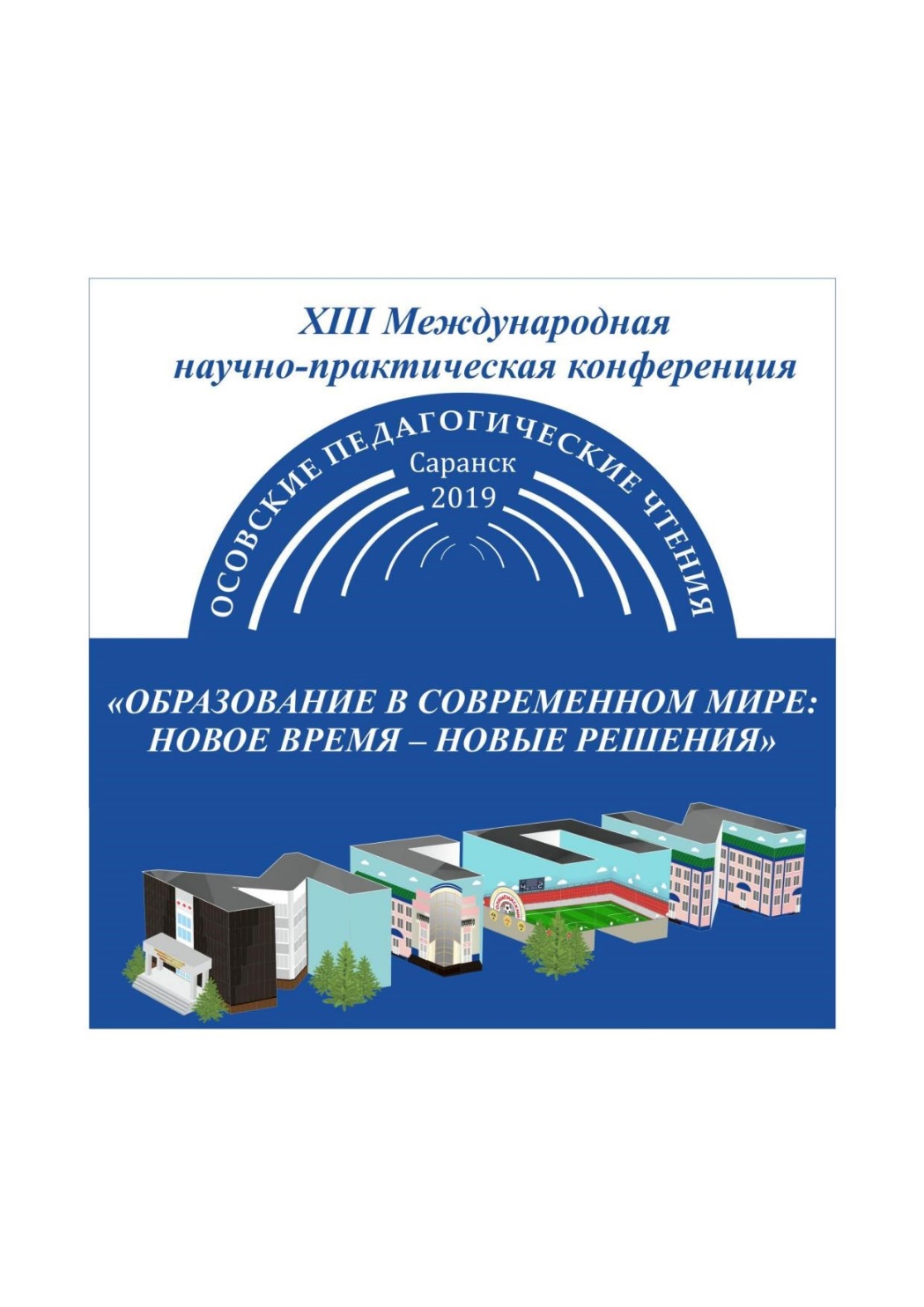 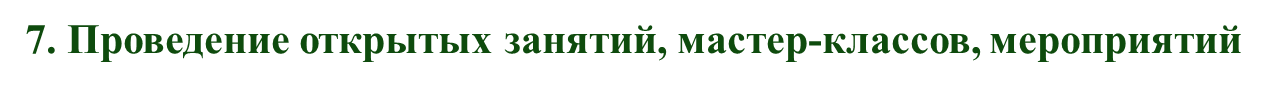 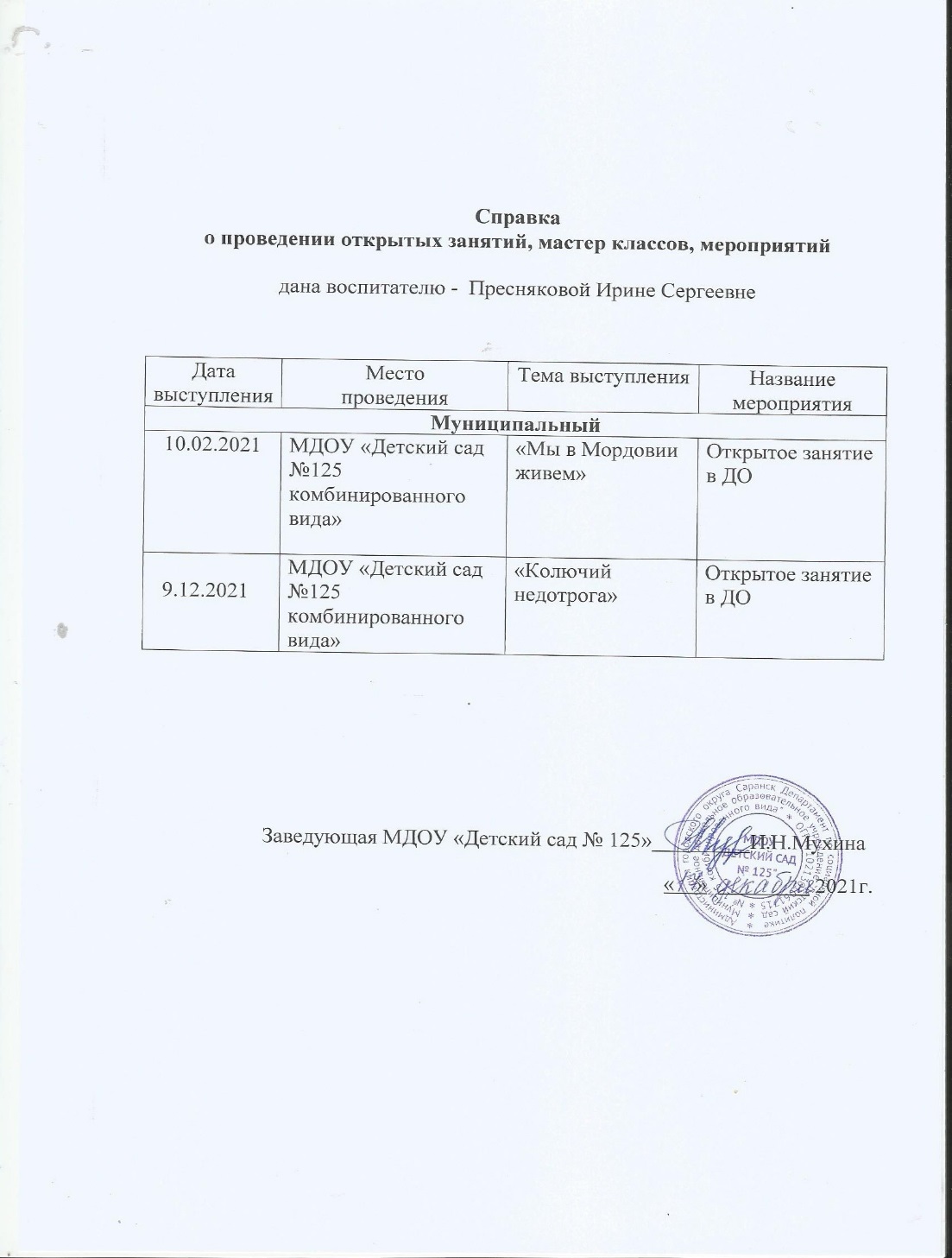 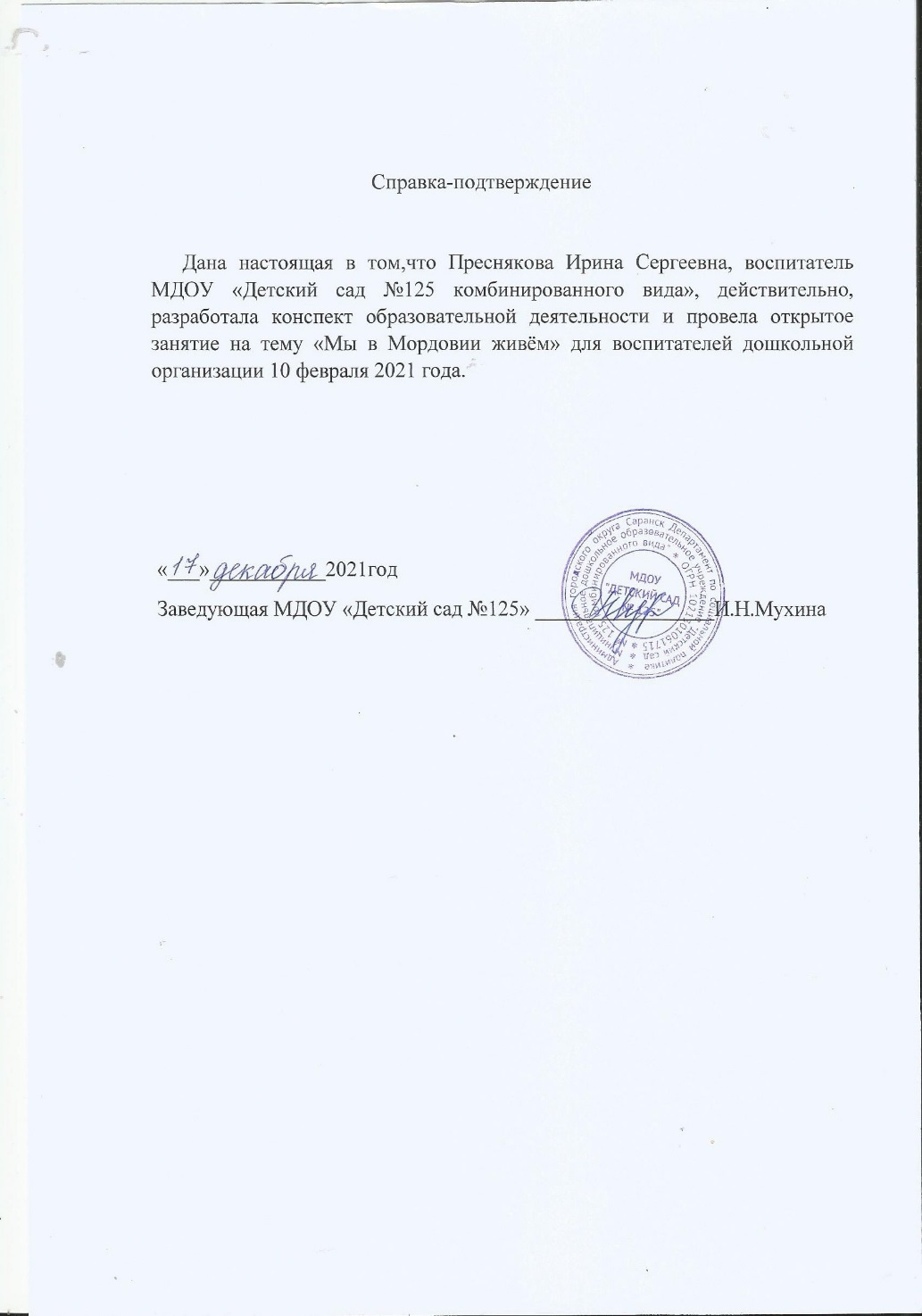 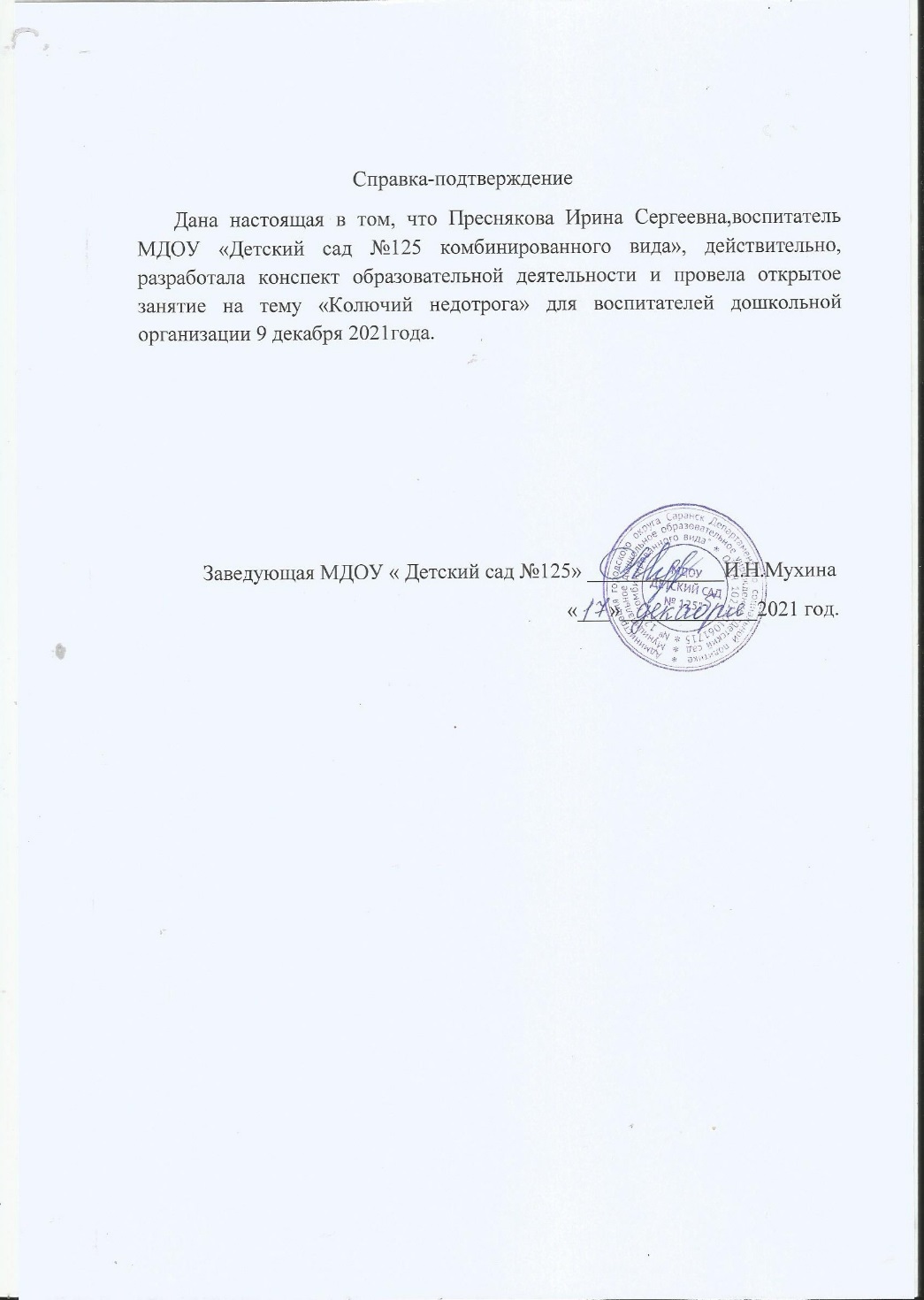 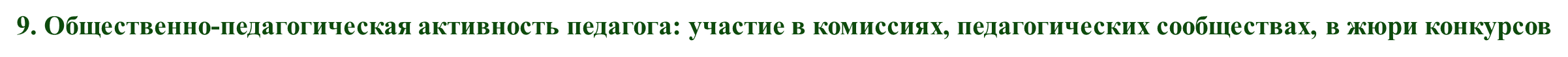 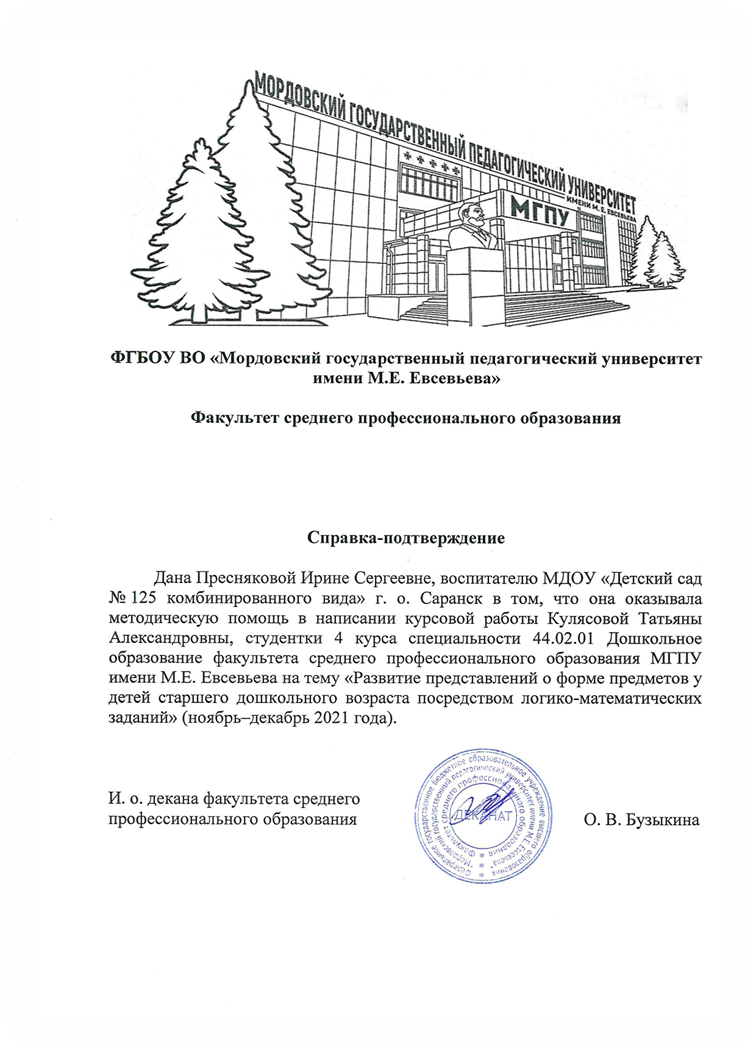 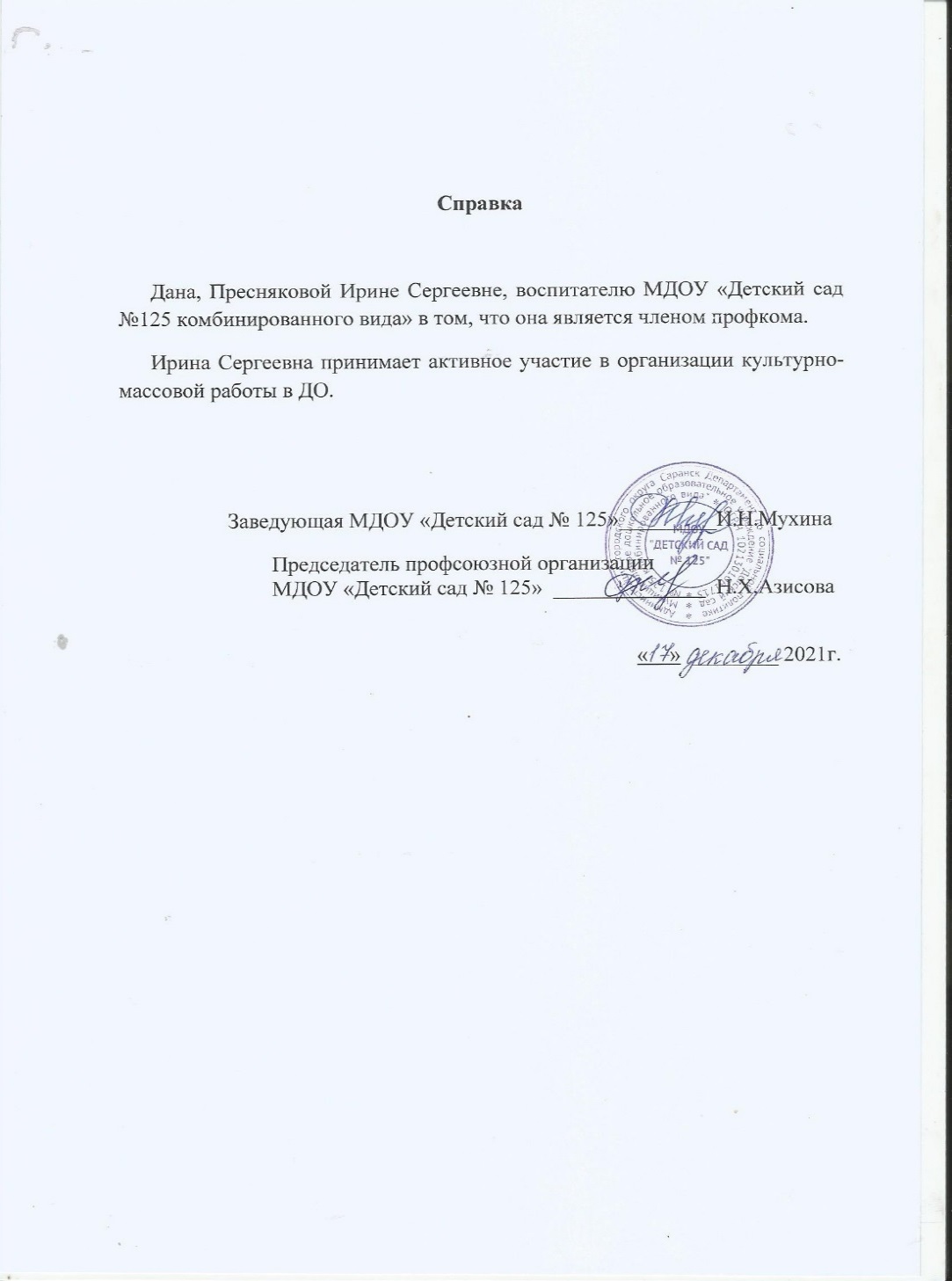 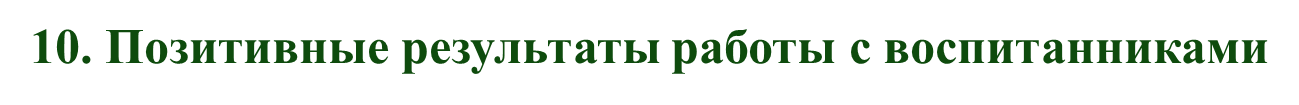 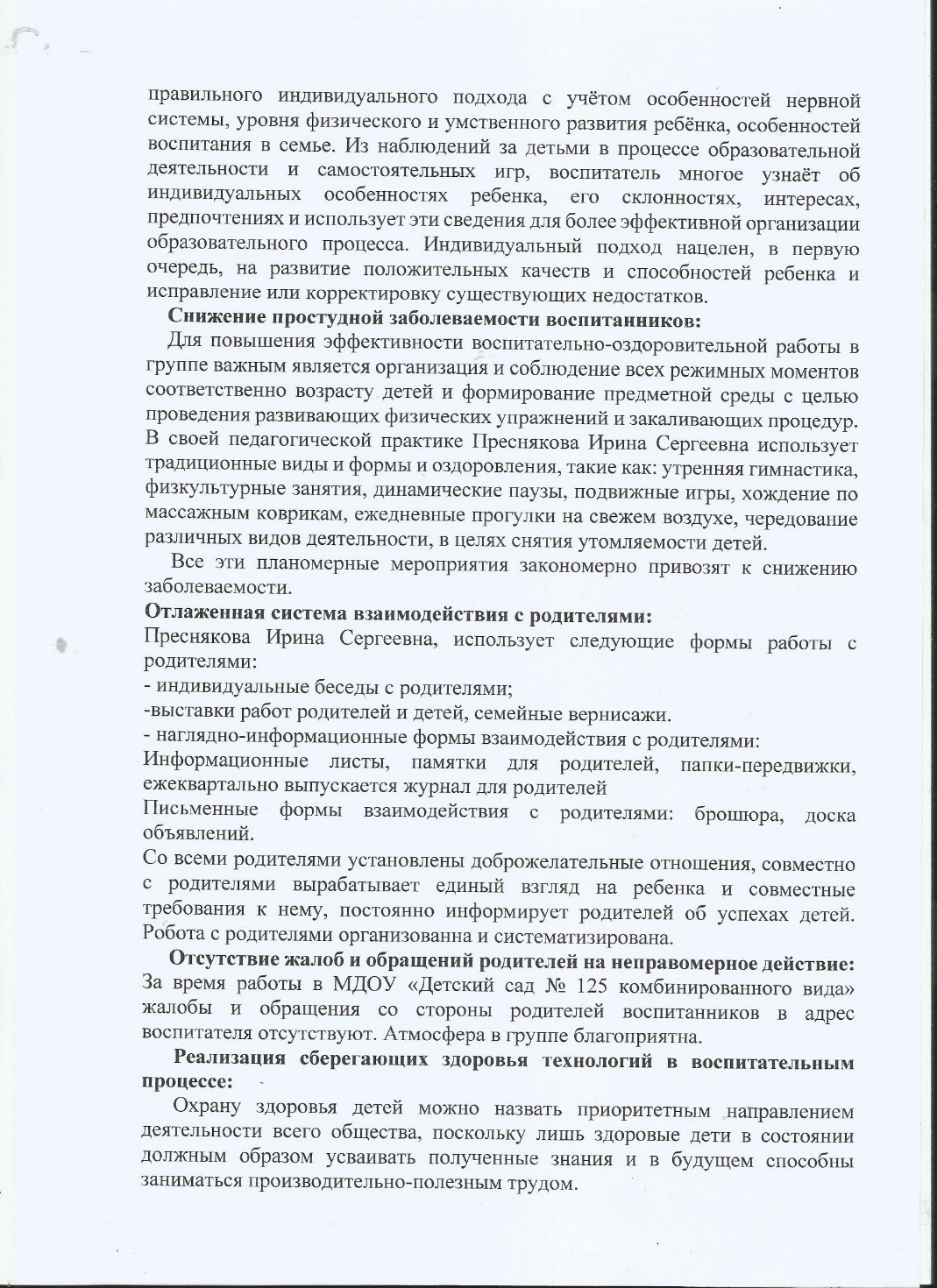 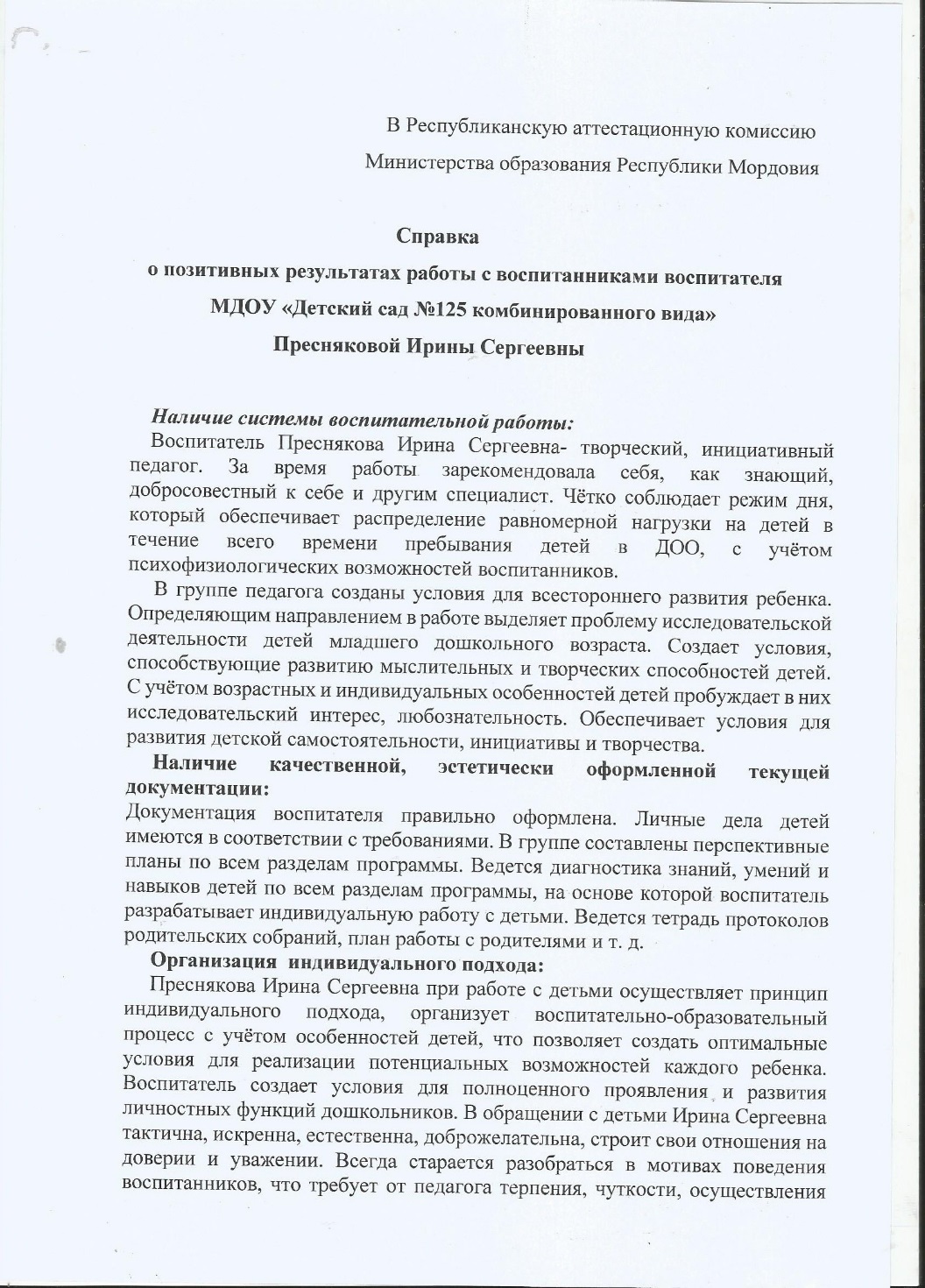 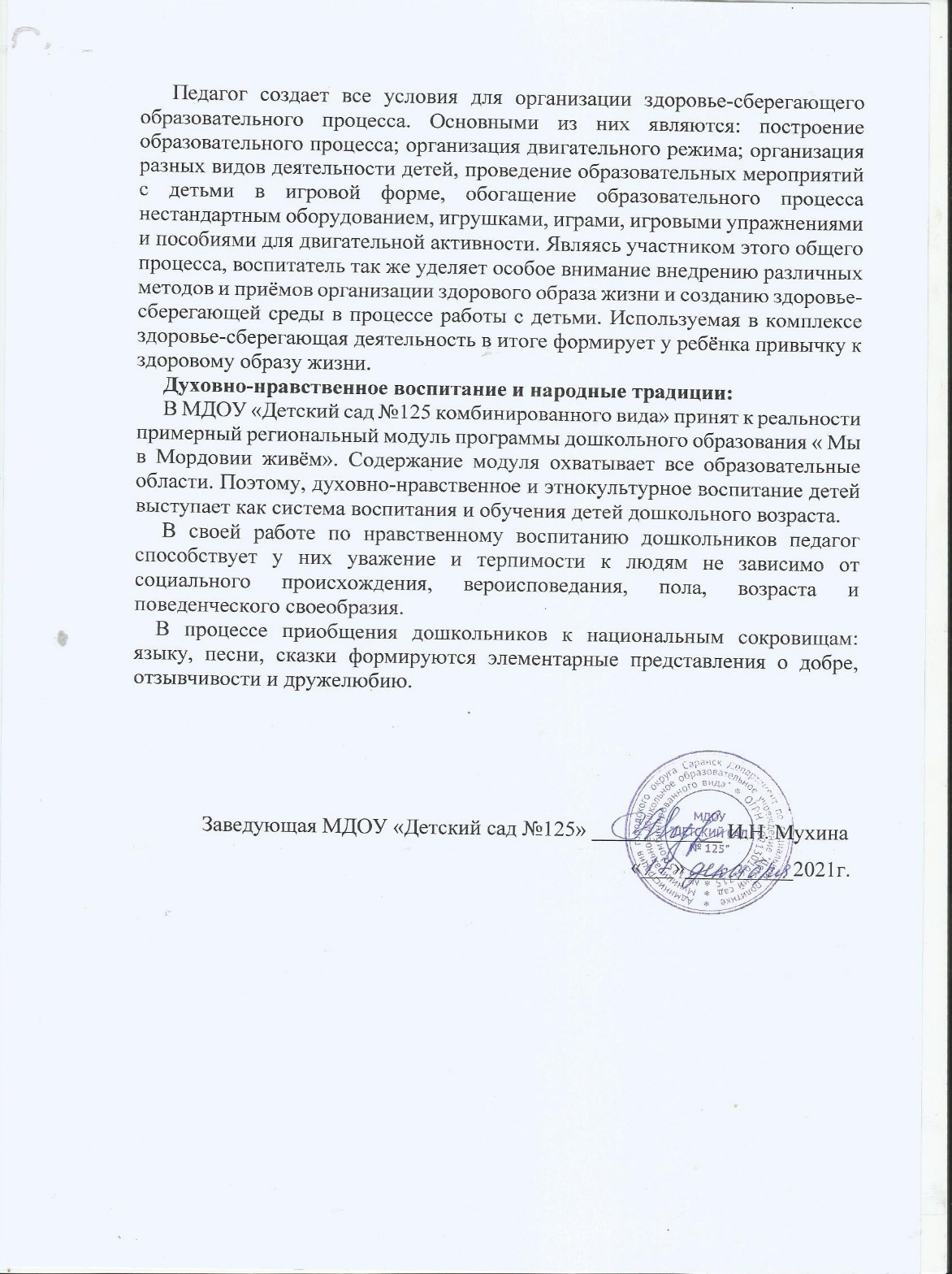 11. Качество взаимодействия с родителями
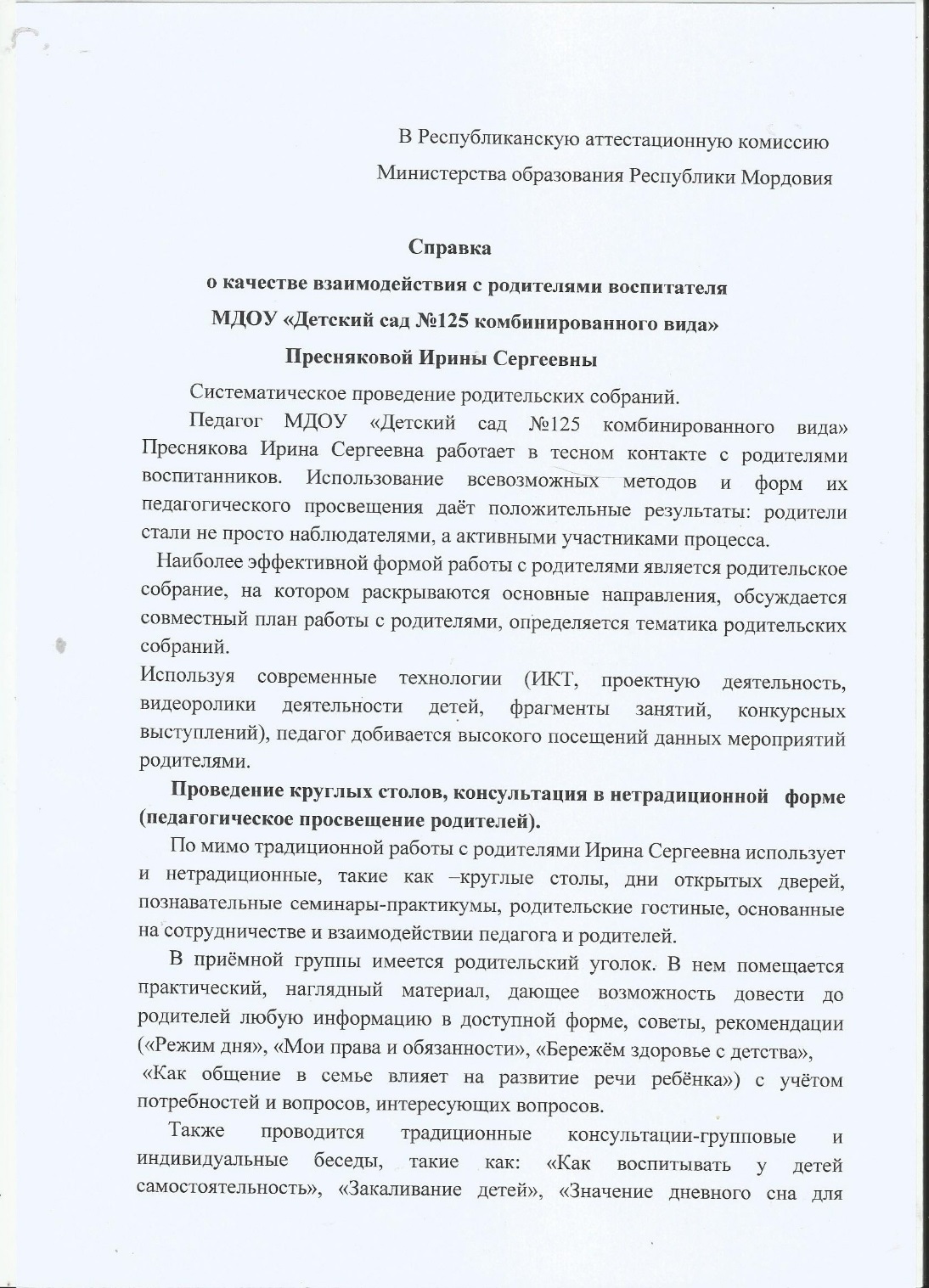 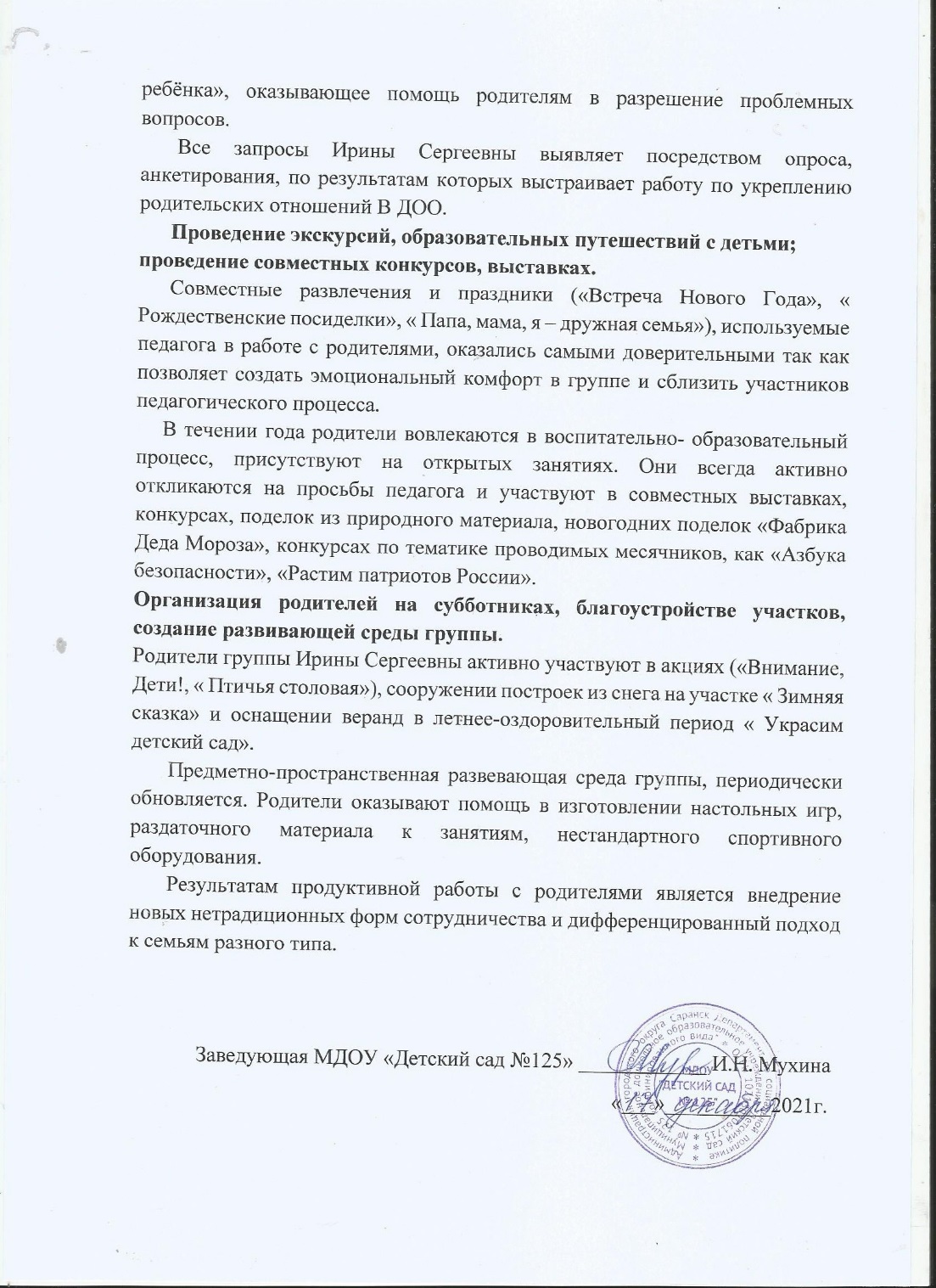 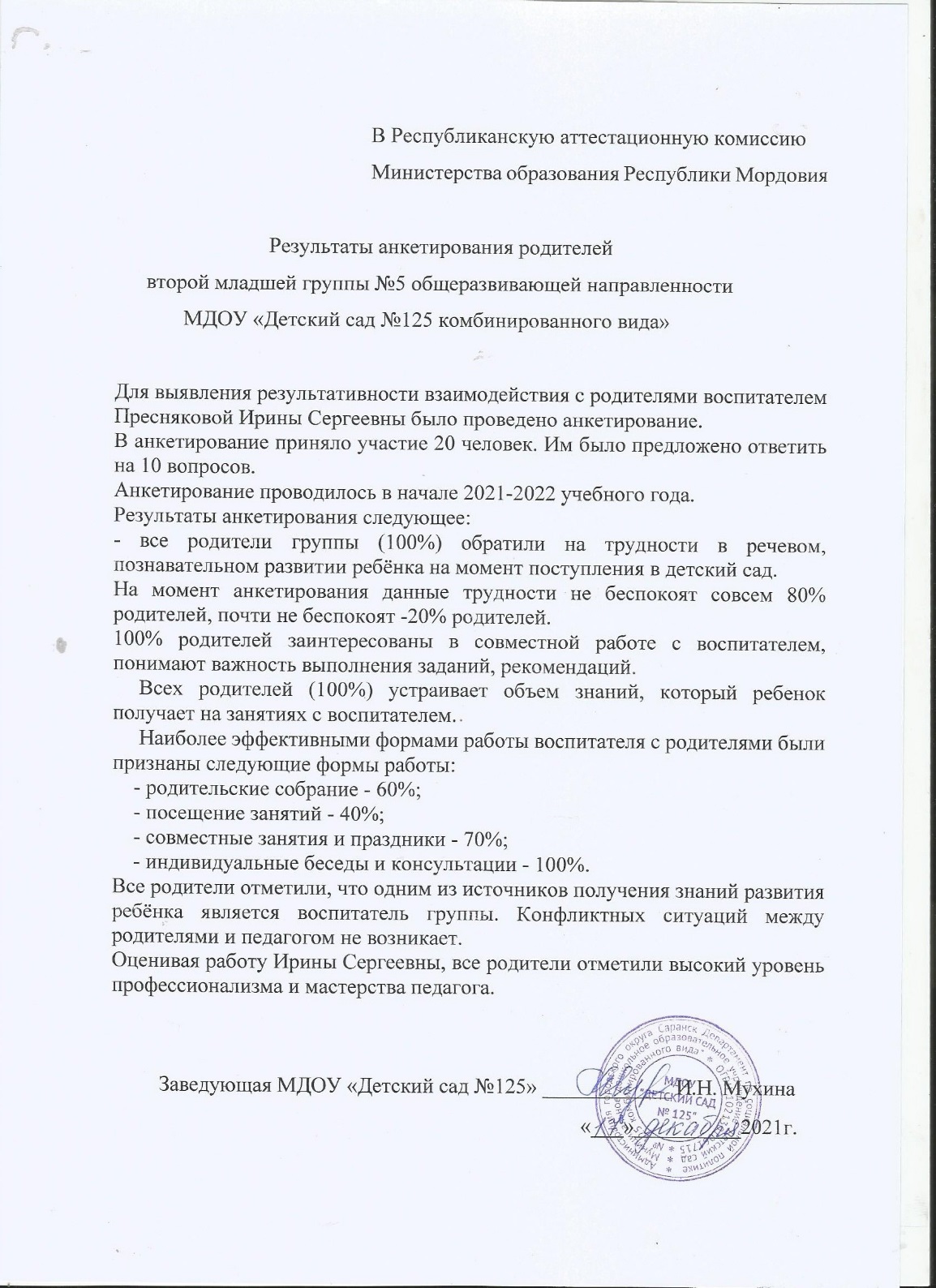 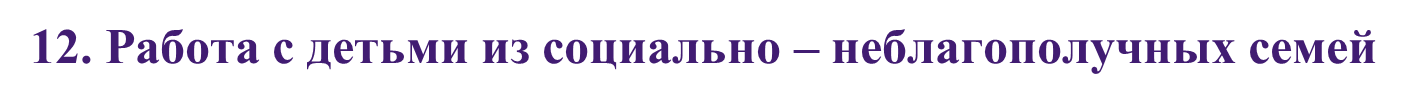 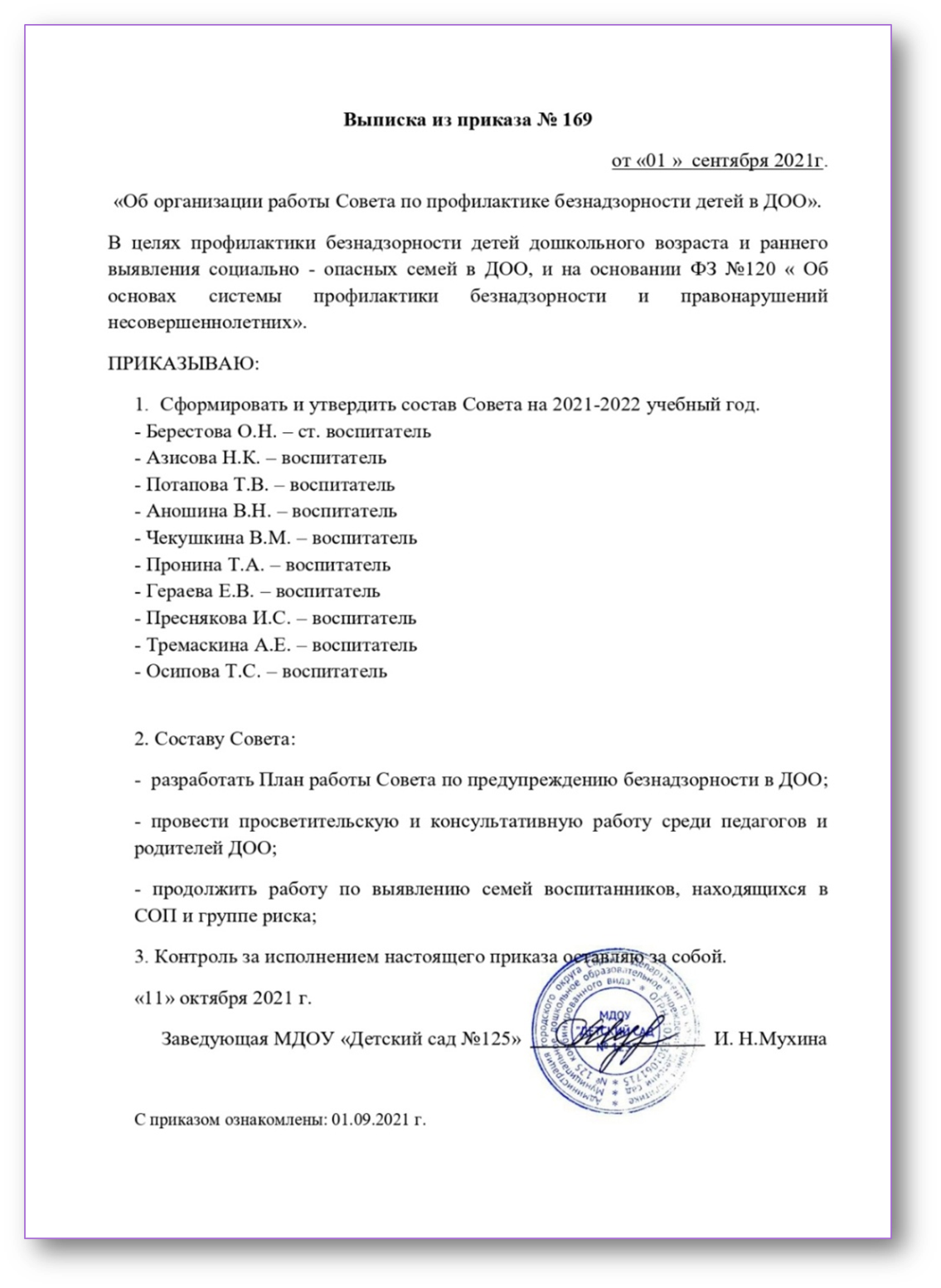 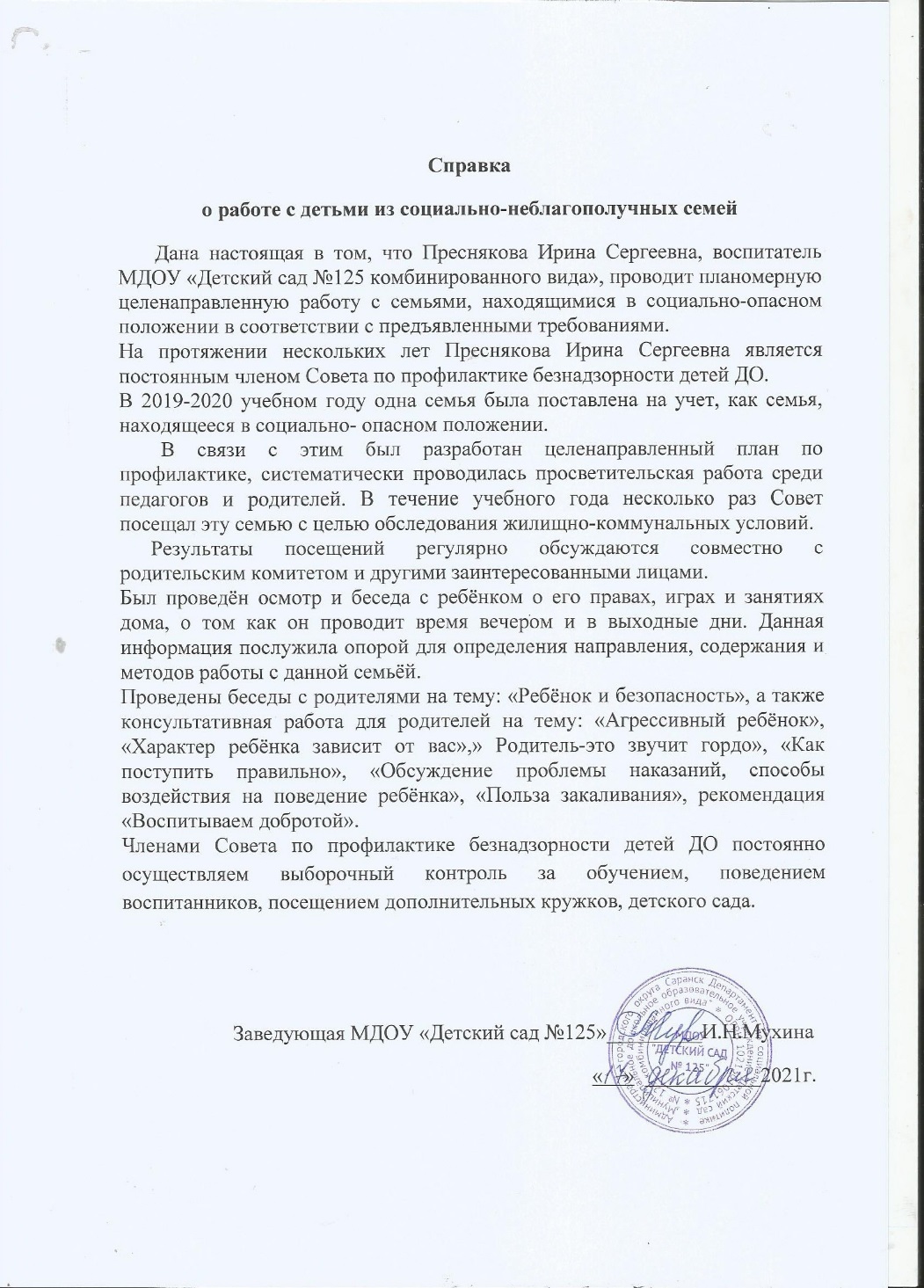 13. Участие педагога в профессиональных конкурсах
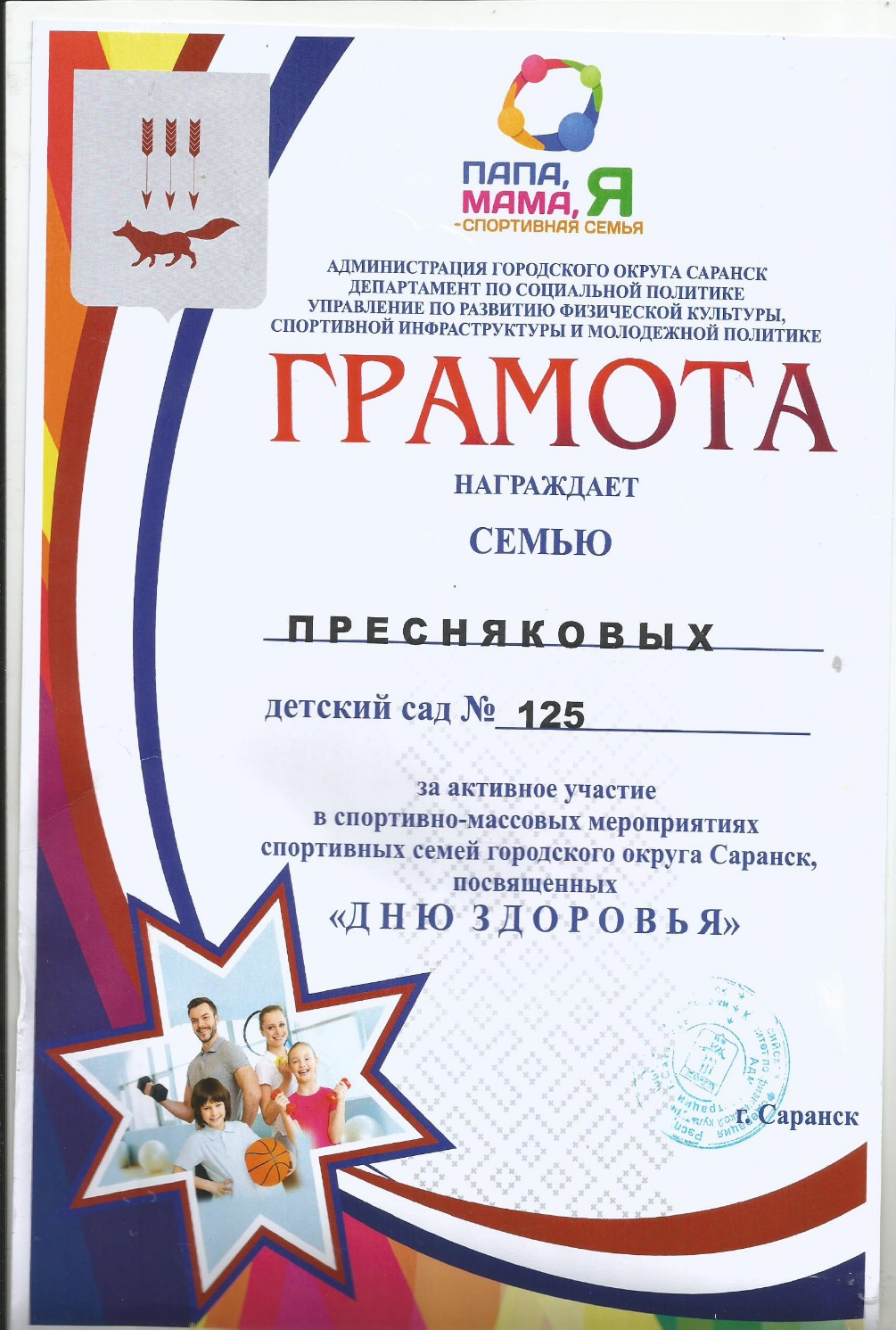 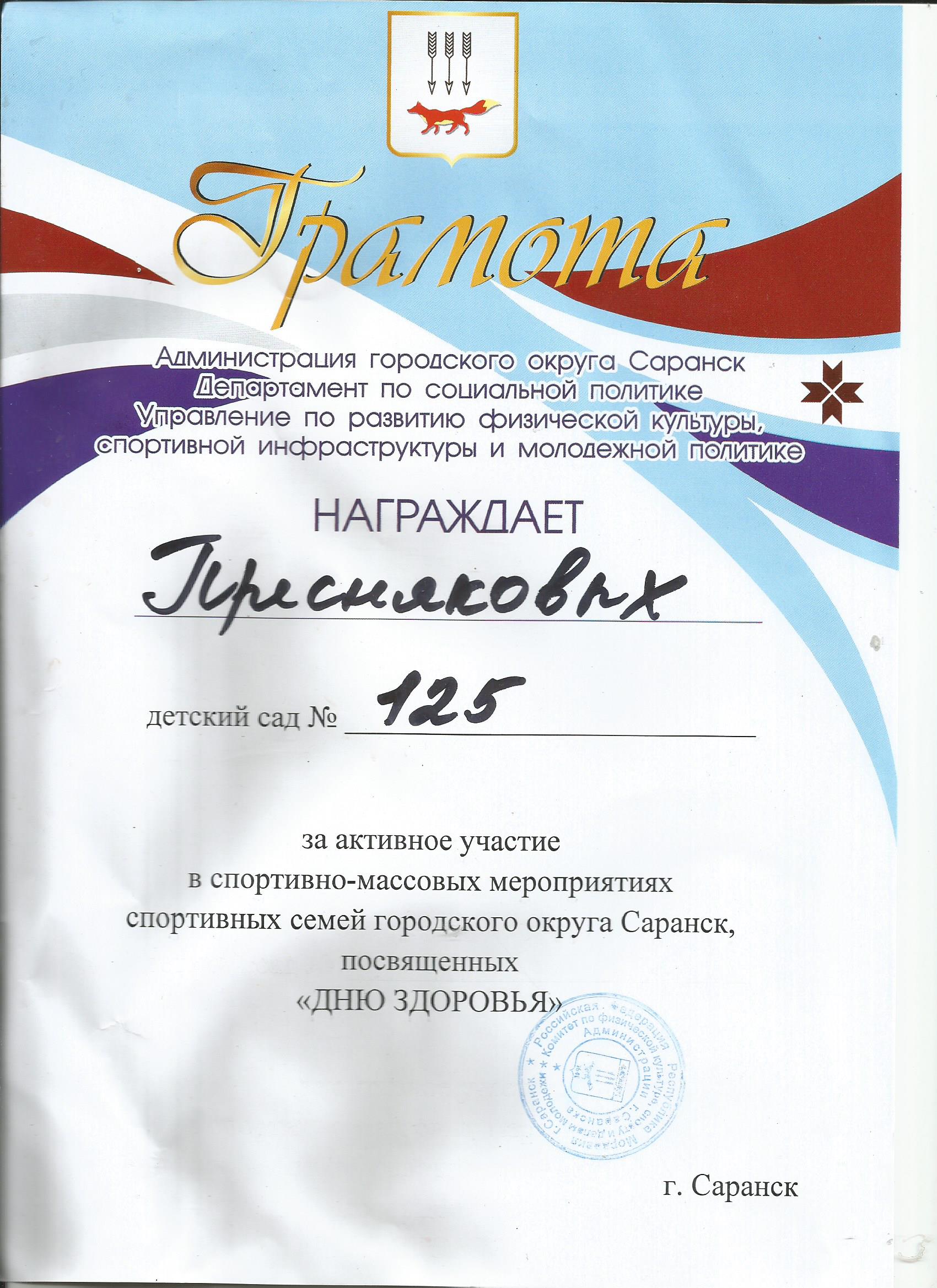 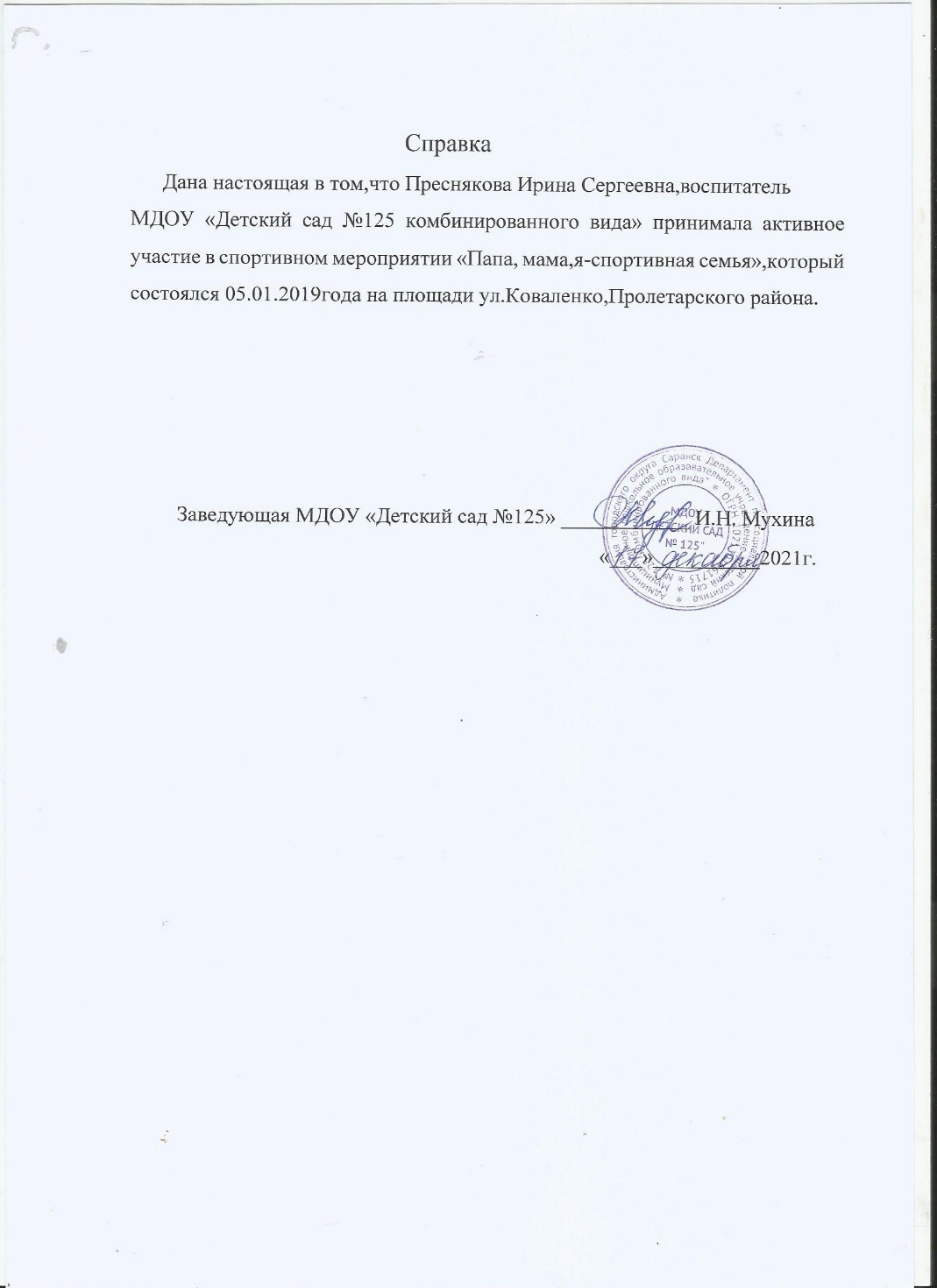 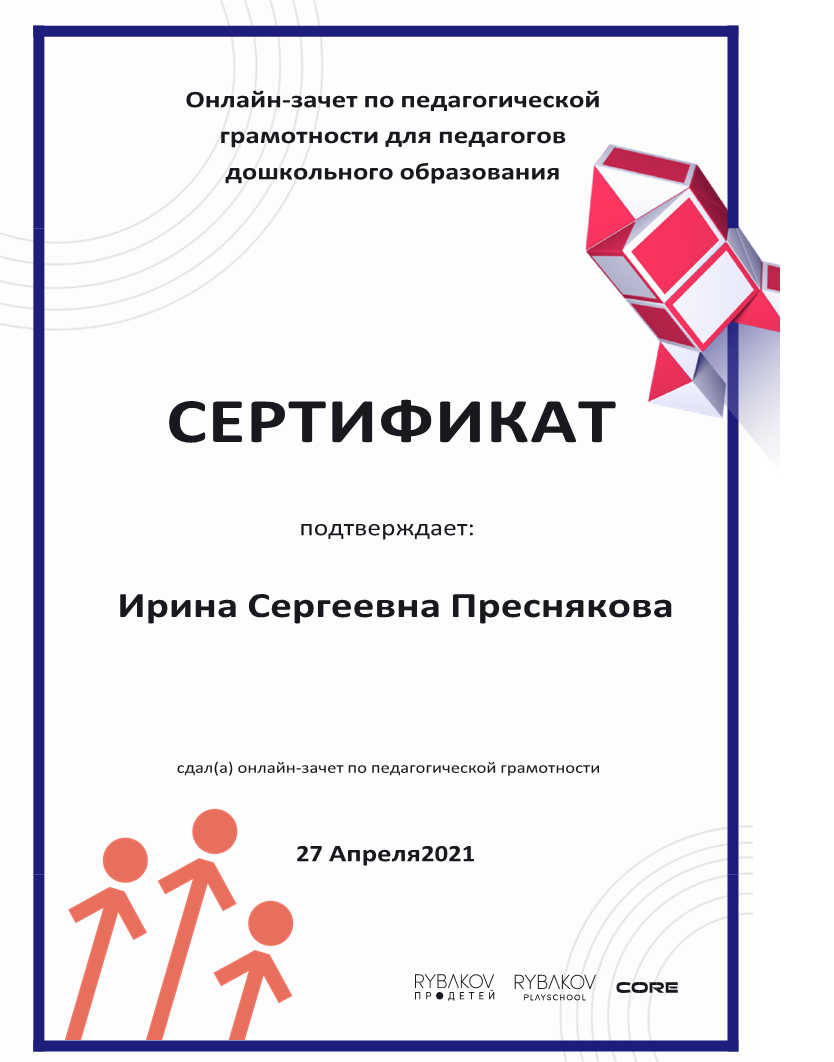 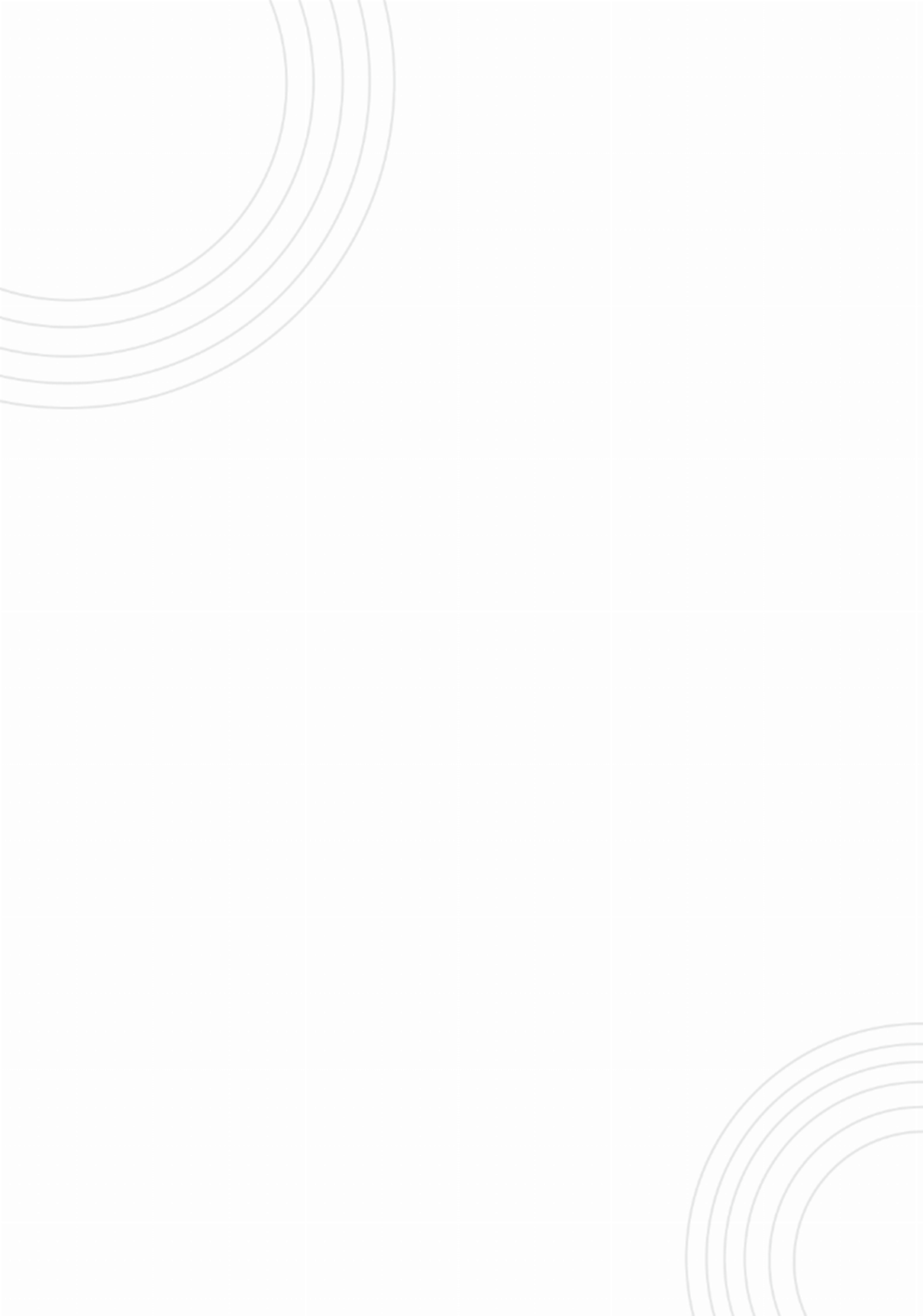 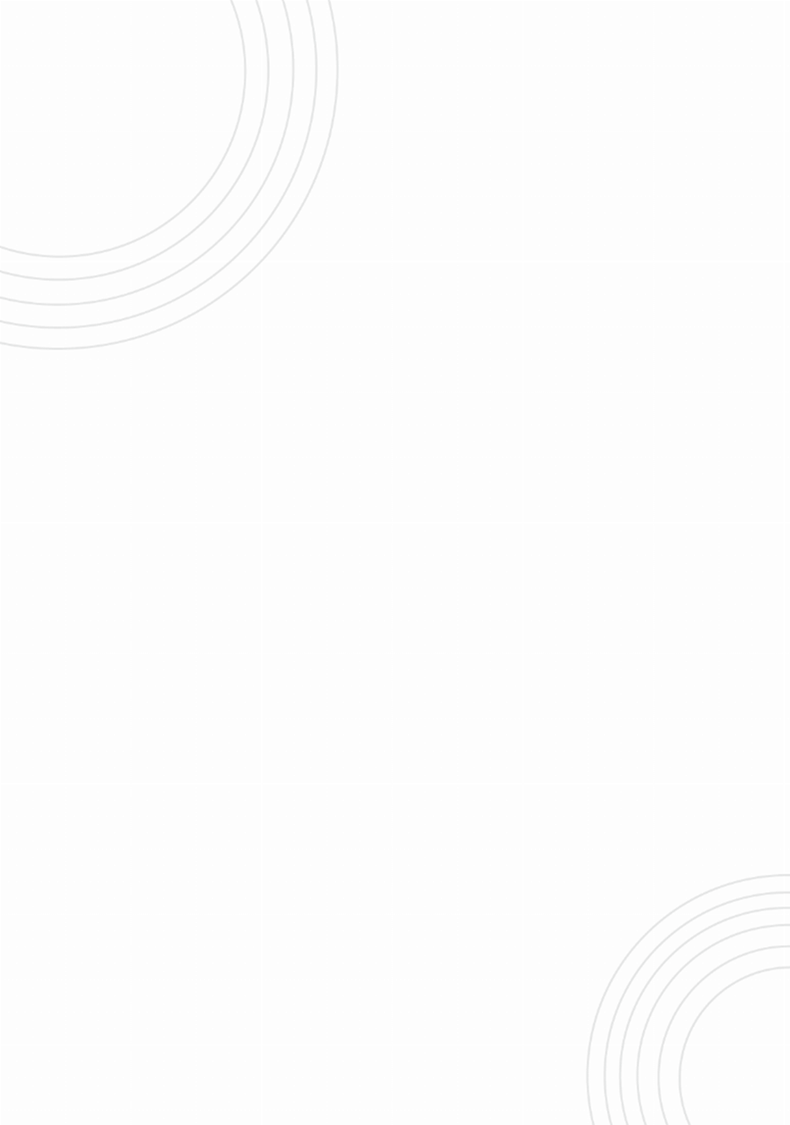 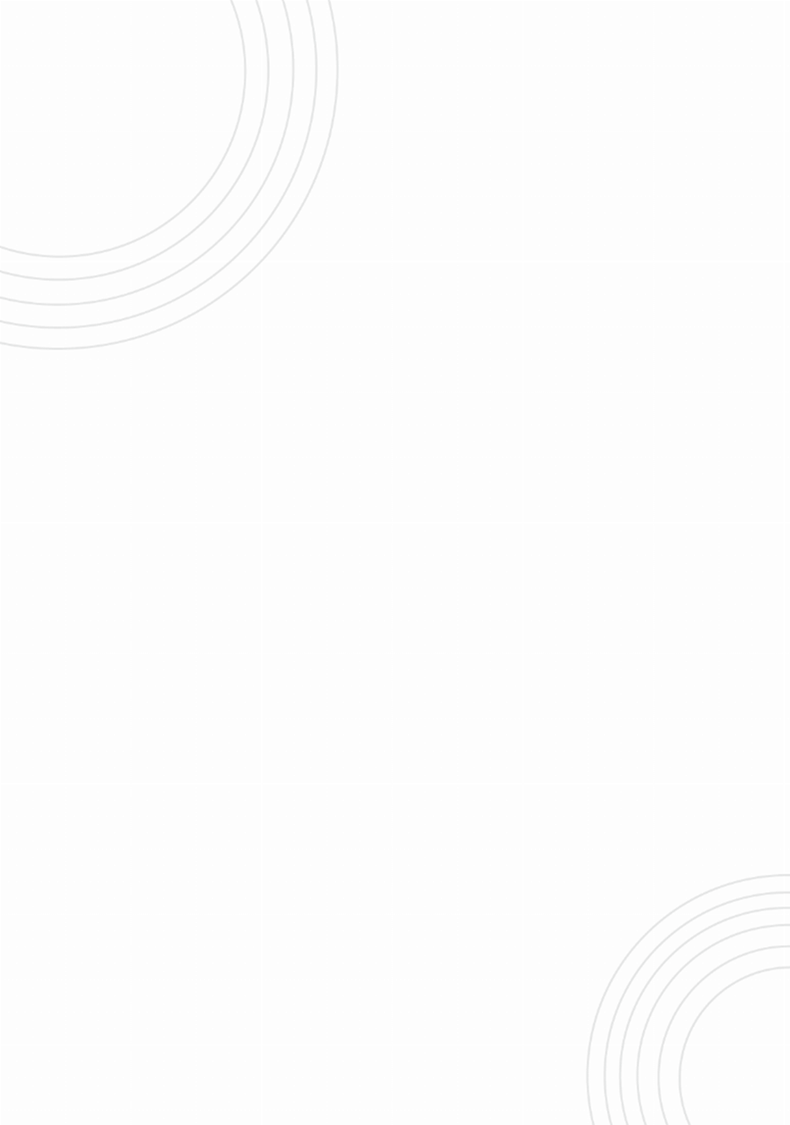 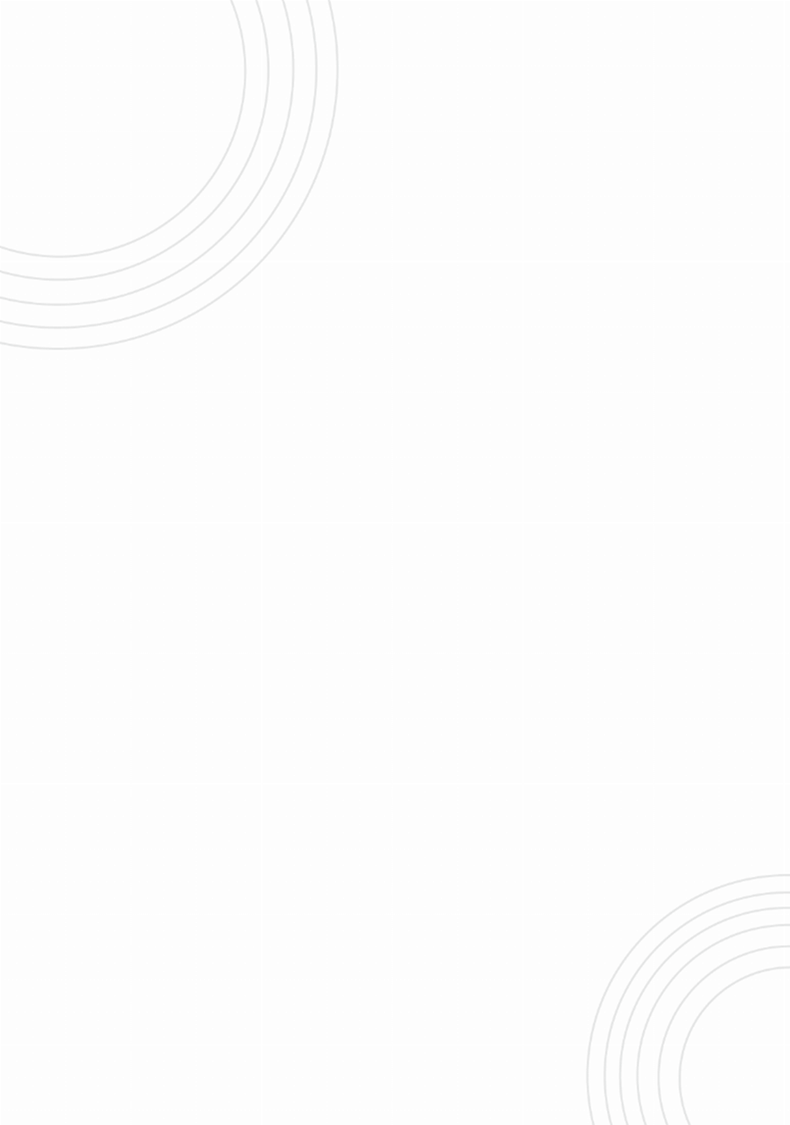 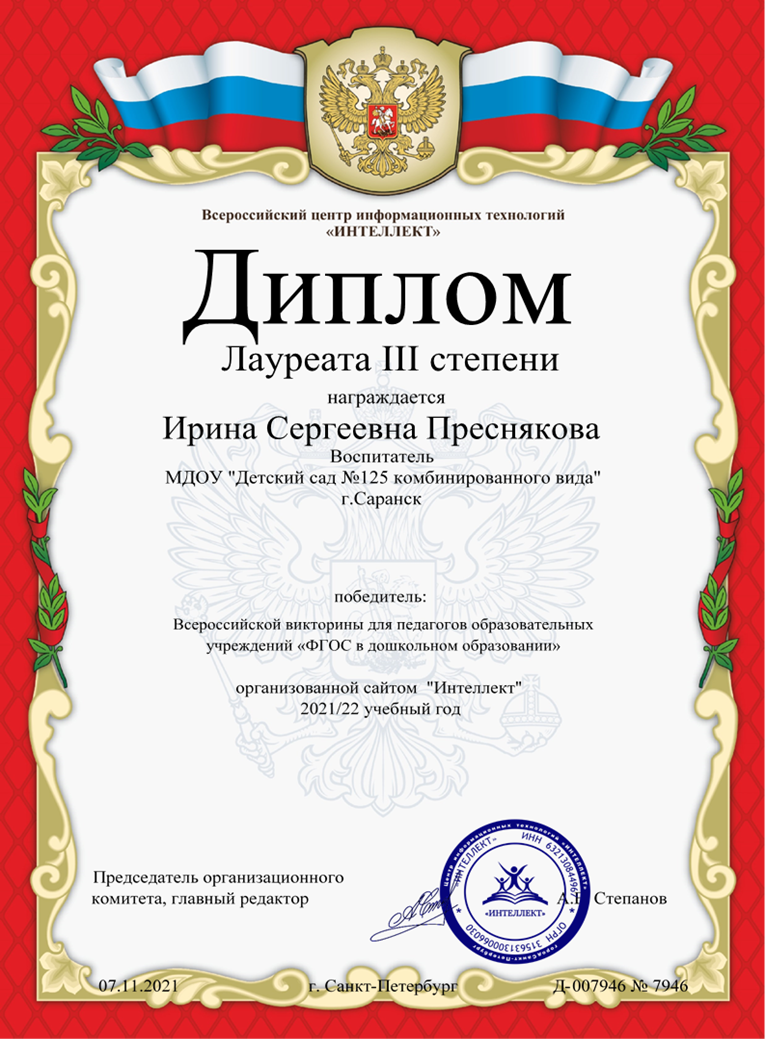 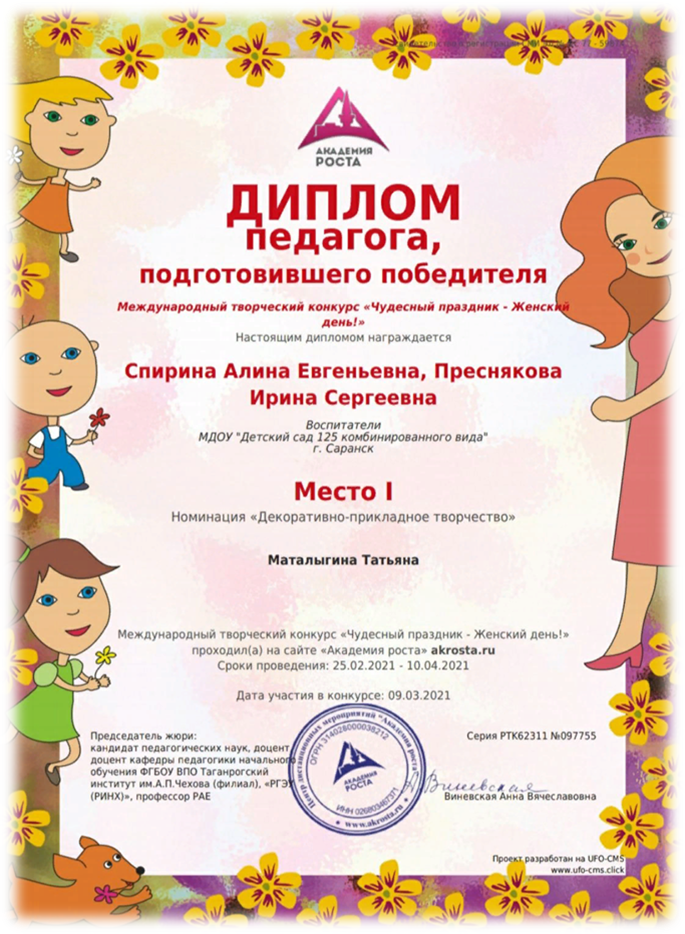 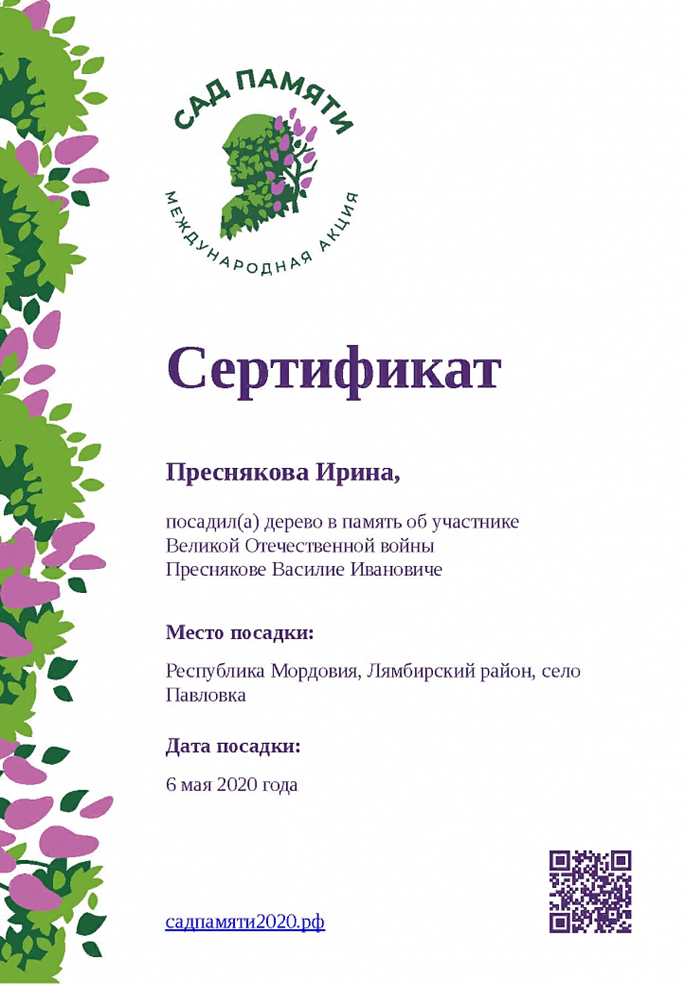 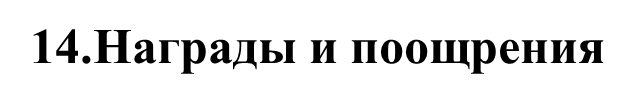 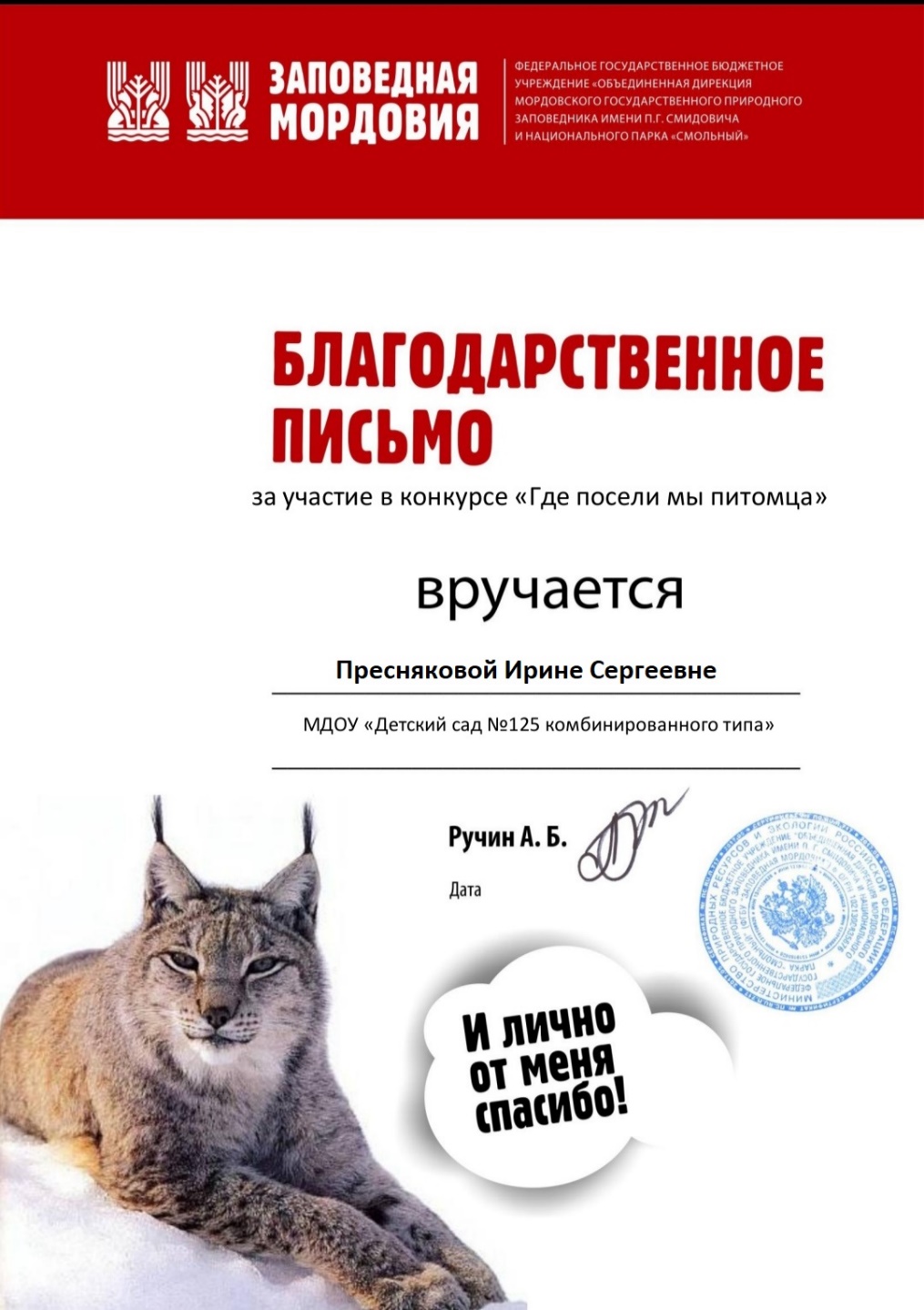 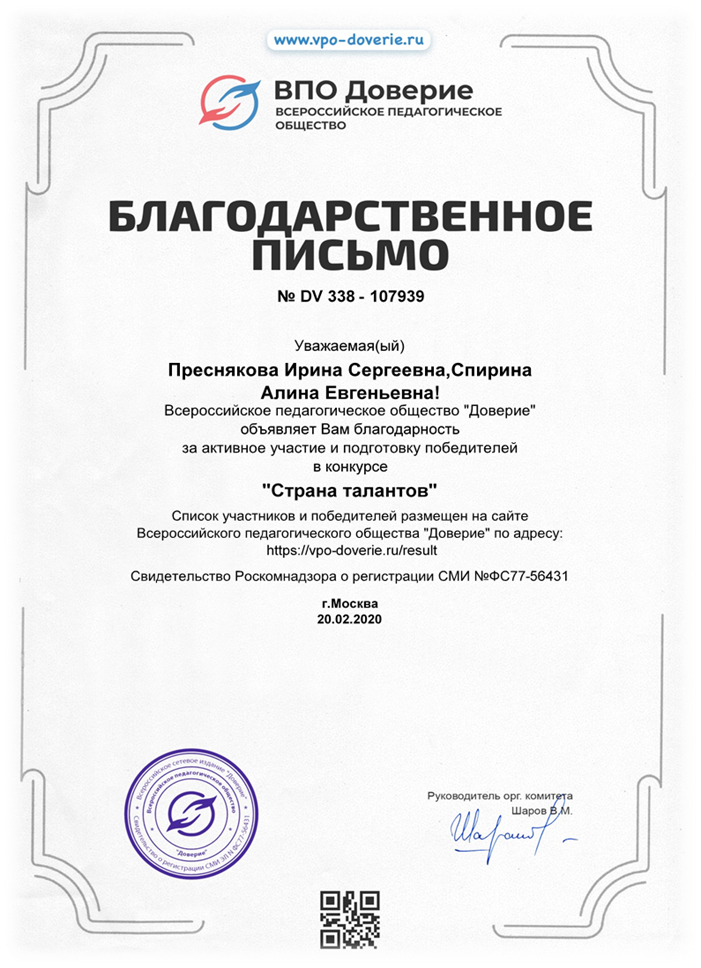